March 25, 2021
California (and Now Virginia!) 2.0
CCPA, CPRA, CDPA and What Data Companies Need to Know
Ken Dreifach
Tony Ficarrotta
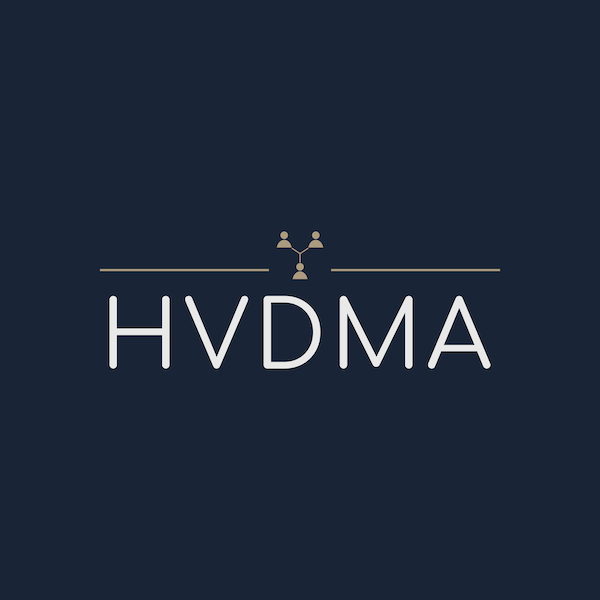 Agenda
The CPRA – Successor to CCPA
Change in Scope
New Consumer Rights 
Practical Issues - Operational Considerations + Enforcement
The CDPA
Scope
Rights
Practical Issues
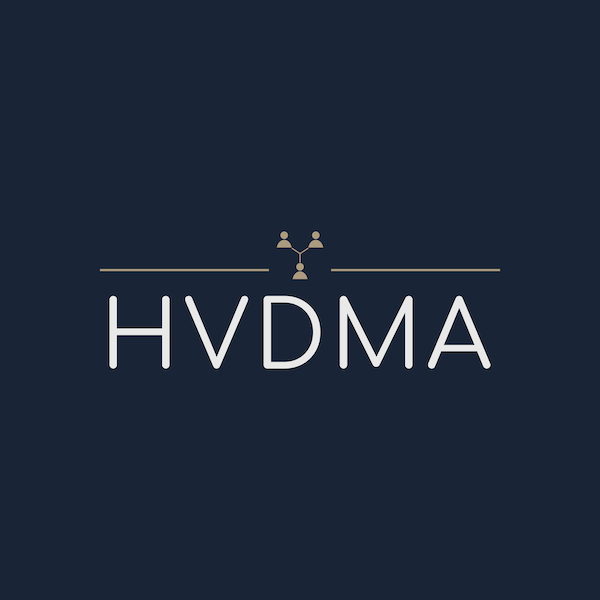 March 25, 2021
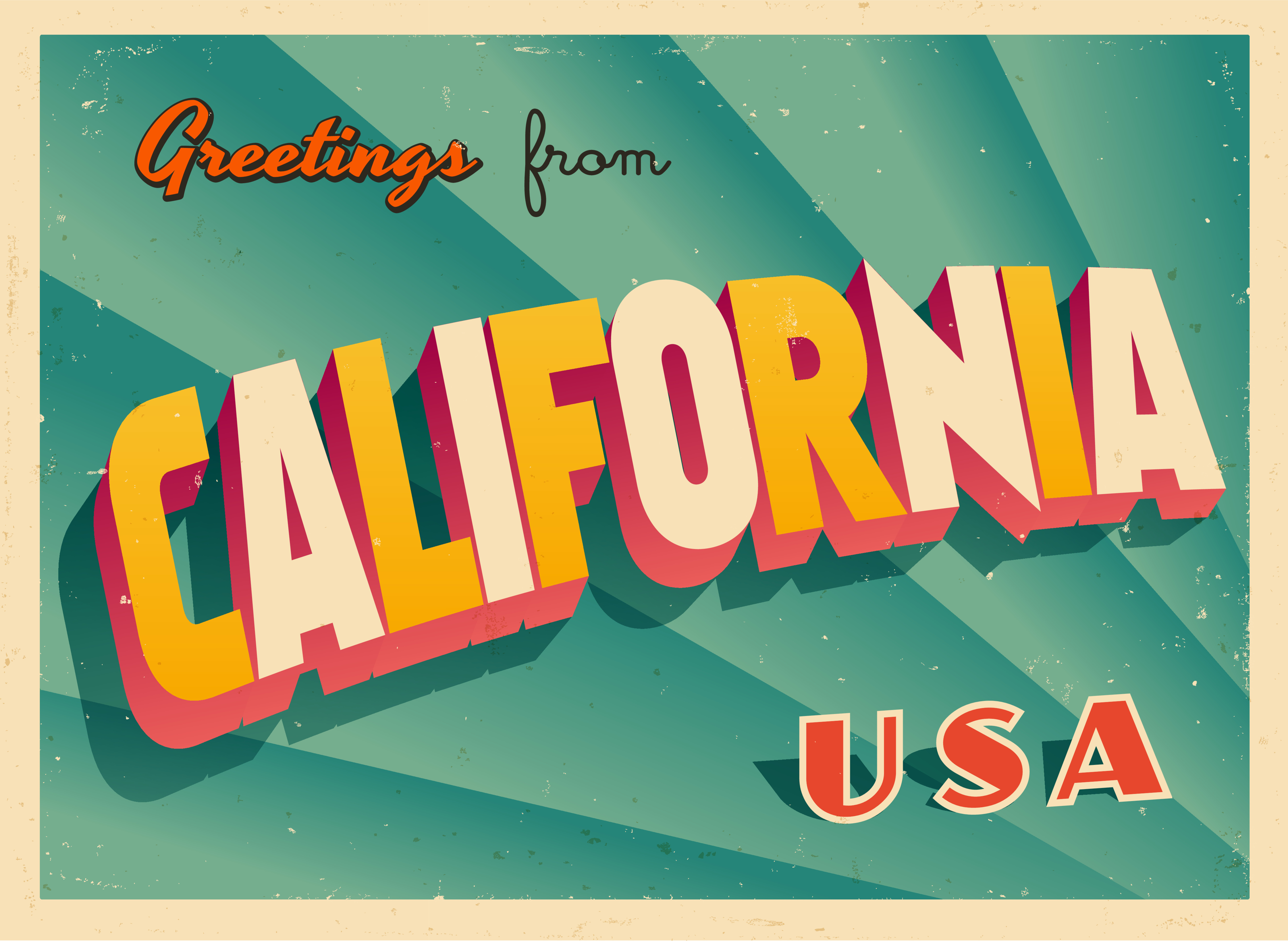 The California Privacy Rights Act
aka, the CPRA
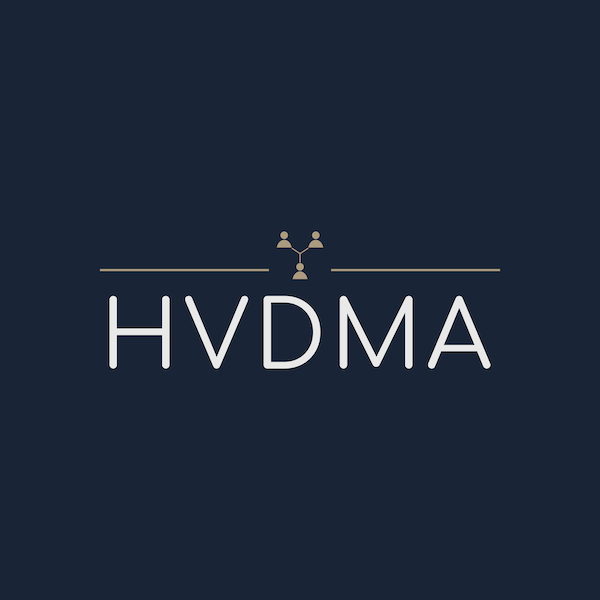 Timing
Substantive portions take effect on Jan. 1, 2023
Regulation drafting may begin this year
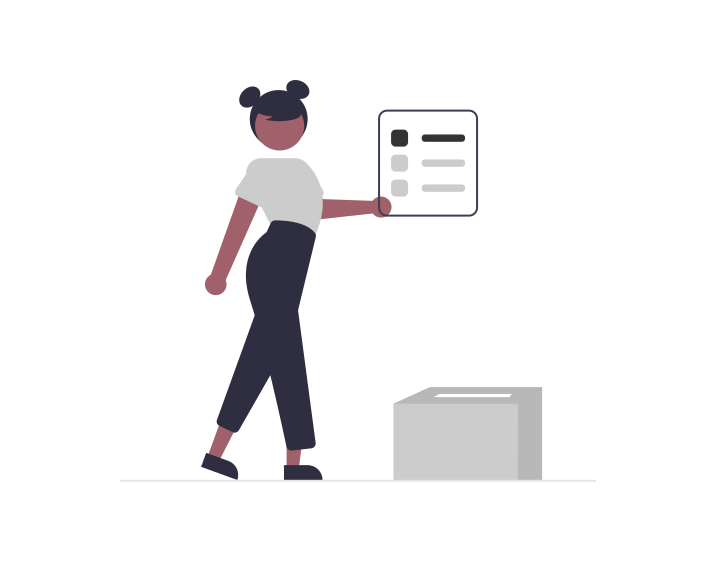 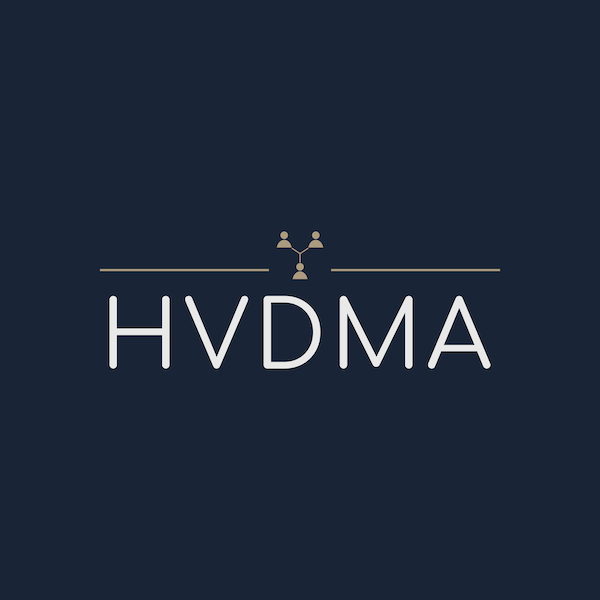 Changes to Scope
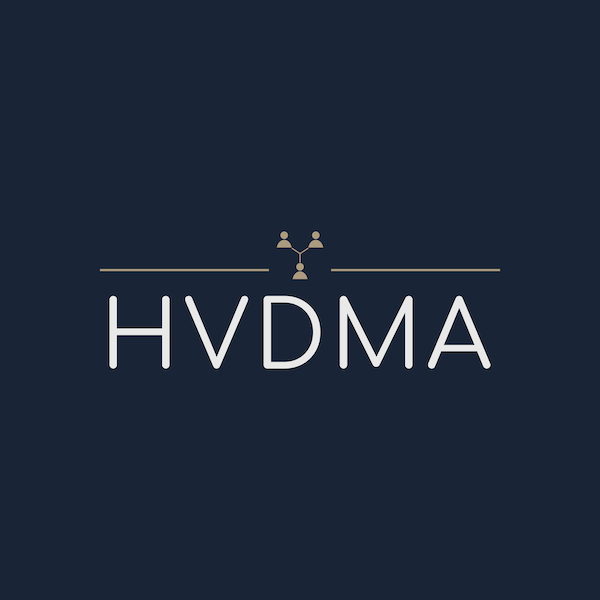 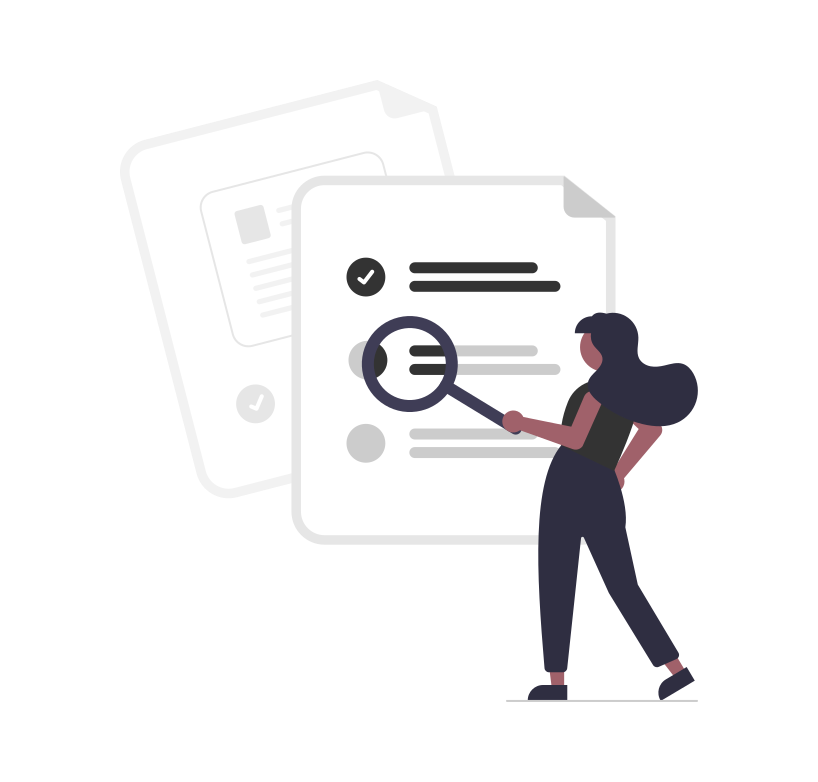 Who’s Covered? - Minor Changes in Scope
Applies if half of your $$ comes from data sales.  (No Change.)

Global revenue requirement stays at  >$25M.  Clarification:  based on the previous year’s activities.

Applies if you buy/sell/share 100,000 users’ Personal Information (was 50,000).  

Thus, could exempt, e.g., small web site and retailers.
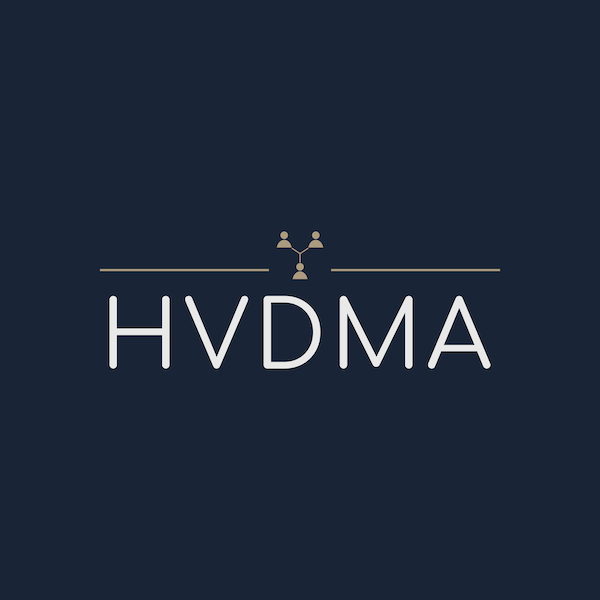 [Speaker Notes: 1798.140(d)(1) and (2)

Kandi to ask Melissa:  These changes seem like they are pro-business, particularly the common branding clarifications.  Is that right?  Yes: These changes are very helpful for companies because: (1) you only need to consider last year’s revenue thresholds; (2) increasing the threshold for data bought, sold, or shared will help remove some companies from scope; and (3) the narrowing of the branding requirement is most important – now, you can share common branding, but as long as you don’t share PI, can be separate businesses.]
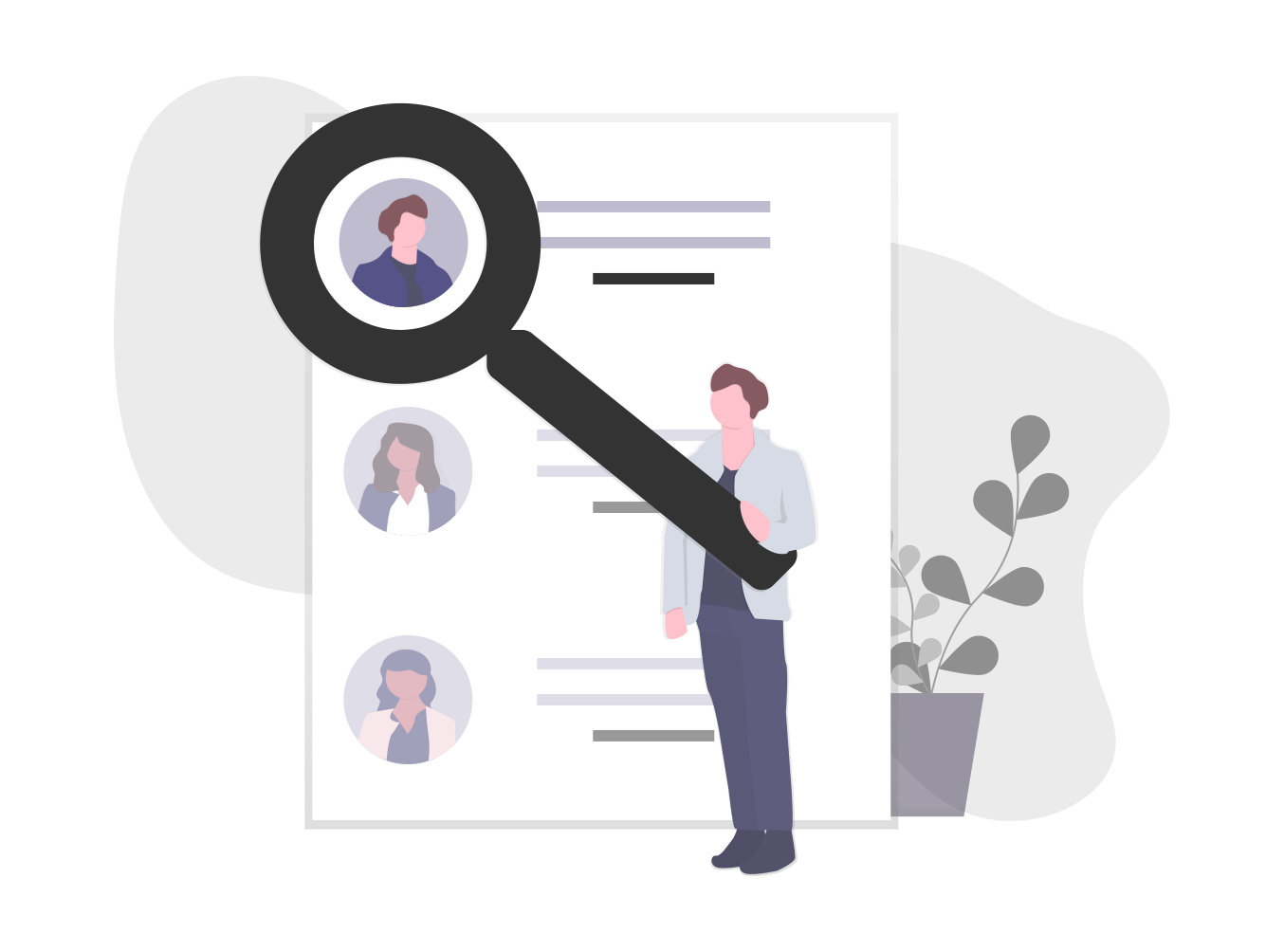 Benefits for Data Scrapers
CPRA excludes from PI definition “Publicly available information.”

Now:  Information that is lawfully made available from federal, state, or local government records (in CCPA); or
New: Information that a business has a reasonable basis to believe is lawfully made available to the general public (1) by the consumer, (2) by widely distributed media, or (3) by someone to whom the consumer disclosed the information unrestricted to a specific audience. 1798.140(v)(2).

Thus, much scraped data may be exempted from opt-out, data broker, notice – and even access requirements.
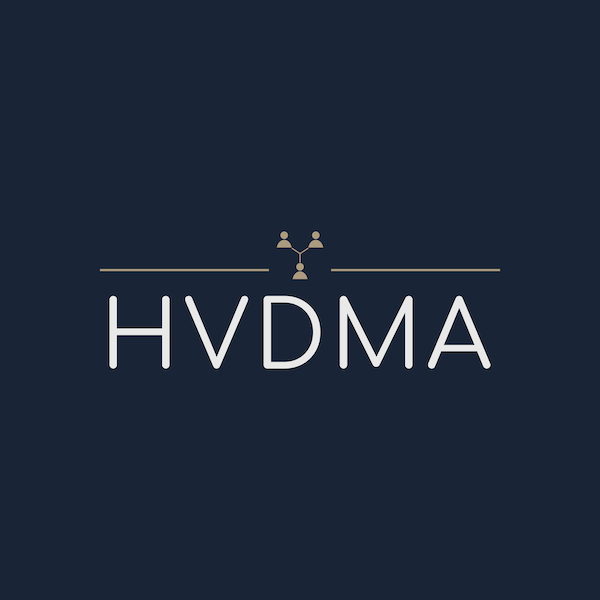 [Speaker Notes: THIS IS A BIG BIG DEAL. [WIDELY DISTRIBUTED MEDIA – MAY INCLUDE SCRAPING. OR MAYBE POSTING]

Kandi to Melissa:  That last change to the definition of “publicly available information” seems very broad – what do we think it applies to?

It does seem very broad, but it is probably meant to apply to information obtained from a public Instagram, or Facebook profile.  Given the whole statute and regs the AG has issued, don’t read it broader than it should be applied (i.e., if I share information with a business but don’t say who the audience is restricted to, that it’s somehow public).  Even so, if it does mean public IG or FB page, this will be a big departure from GDPR – regs will be important here.  Would mean you don’t have to do deletion, access, sale opt outs, etc. with regards to info collected from these sources.]
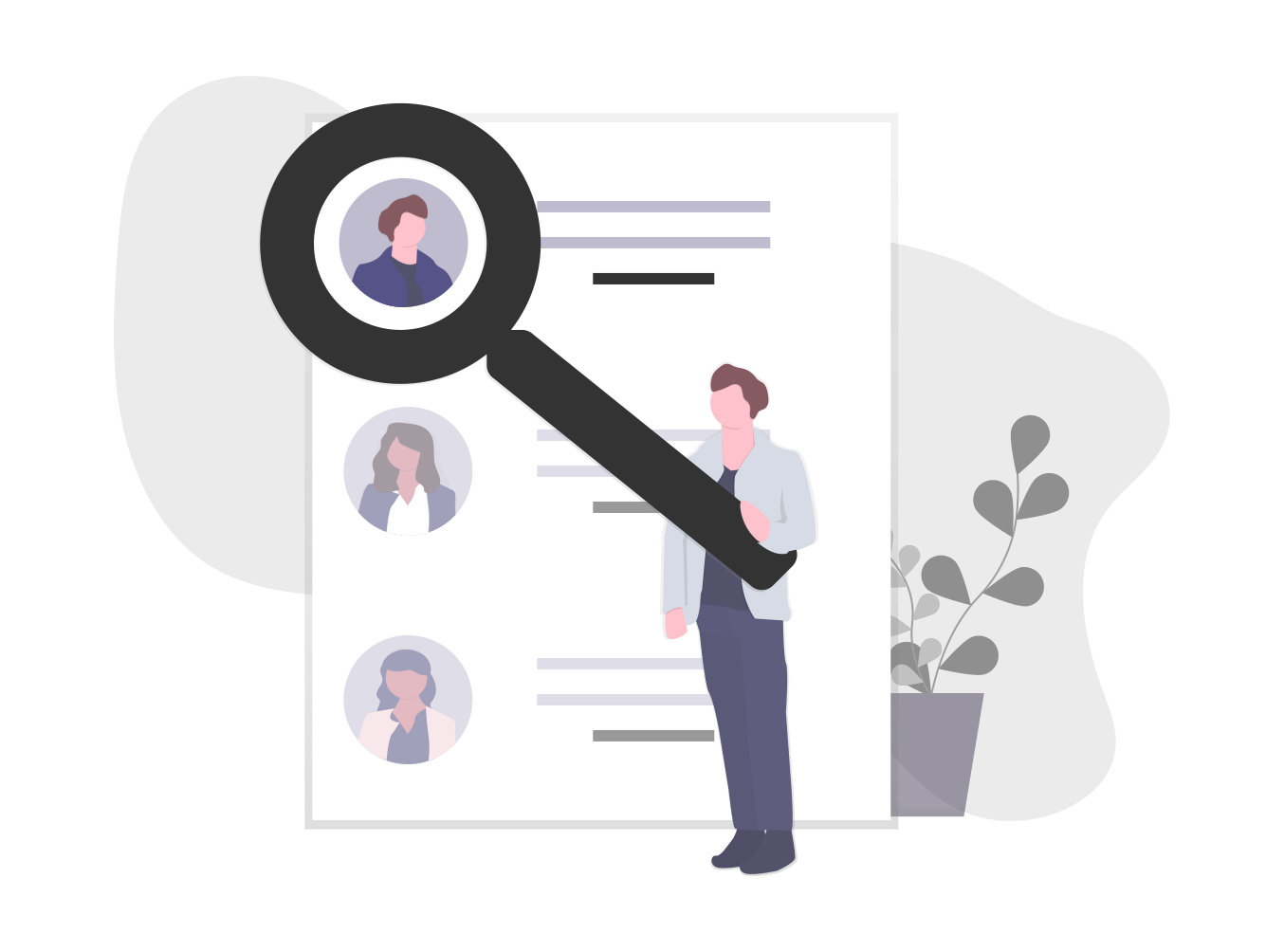 Benefits for Data Scrapers
CPRA excludes “lawfully obtained, truthful information that is a matter of public concern.” 
Expands the meaning of “Publicly available information” -- which is not personal information: 
Information that is lawfully made available from federal, state, or local government records (in CCPA); or
[new] Information that a business has a reasonable basis to believe is lawfully made available to the the general public (1) by the consumer, (2) by widely distributed media, or (3) by someone to whom the consumer disclosed the information unrestricted to a specific audience. 1798.140(v)(2).
Thus, much scraped data may be exempted from opt-out, data broker, notice – and even access requirements.
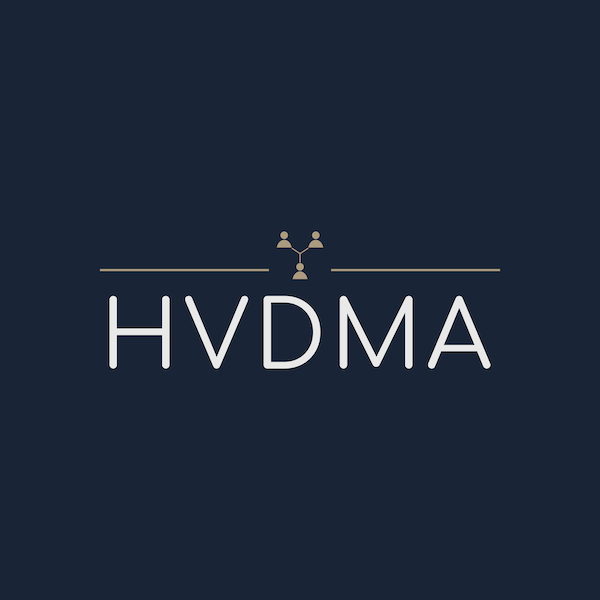 [Speaker Notes: THIS IS A BIG BIG DEAL. [WIDELY DISTRIBUTED MEDIA – MAY INCLUDE SCRAPING. OR MAYBE POSTING]

Kandi to Melissa:  That last change to the definition of “publicly available information” seems very broad – what do we think it applies to?

It does seem very broad, but it is probably meant to apply to information obtained from a public Instagram, or Facebook profile.  Given the whole statute and regs the AG has issued, don’t read it broader than it should be applied (i.e., if I share information with a business but don’t say who the audience is restricted to, that it’s somehow public).  Even so, if it does mean public IG or FB page, this will be a big departure from GDPR – regs will be important here.  Would mean you don’t have to do deletion, access, sale opt outs, etc. with regards to info collected from these sources.]
New Consumer Rights
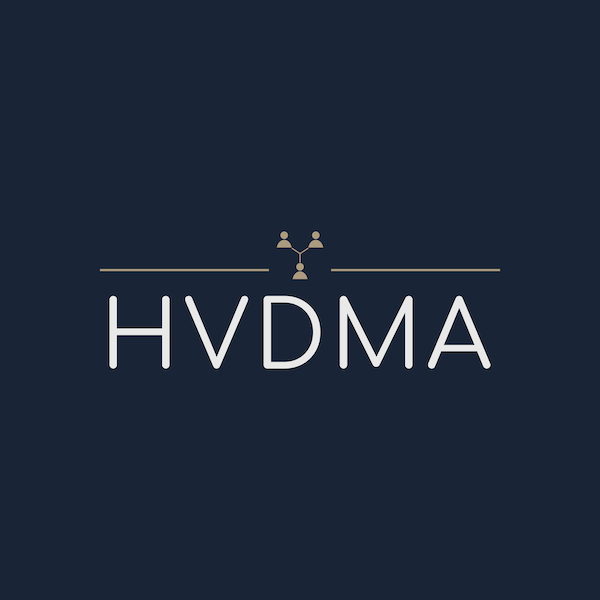 At a Glance…
* The right to opt out of sharing of PI is limited to sharing for the purpose of cross-context behavioral advertising.
Note:  Household data is now exempt from these requests
[Speaker Notes: Note HH exemption and how we will need to wait for regs before understanding what is exempt HH data.

p} The obligations Imposed on businesses in Sections 1798,105, 1798.106, 1798.110, and 1798.115 Inclusive, shall not apply to household data. 

WTF IS “HOUSEHOLD DATA”]
“Household” Data Exempt (Not that helpful)
New Household Data Exception. CPRA creates an exception for household data from right to delete, correct, and right to know.  Cal. Civ. Code § 1798.145(p), 
Applies if the data is only tied to household – not name or other unique identifier. 
This revision helps businesses avoid difficult verification process decisions that often arise when multiple people are connected to the same personal information.
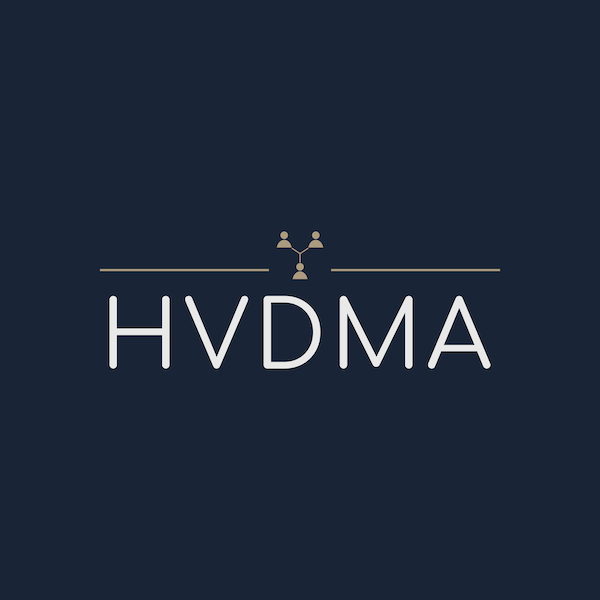 Expanded Right to Know/Access
“Lookback” past 12 months:
Consumers can ask for all PI that collected after January 1, 2022 1798.130(a)(2)(B)
“Disproportionate effort” exception
Not required to keep PI any length of time.
Subject to additional regulations.
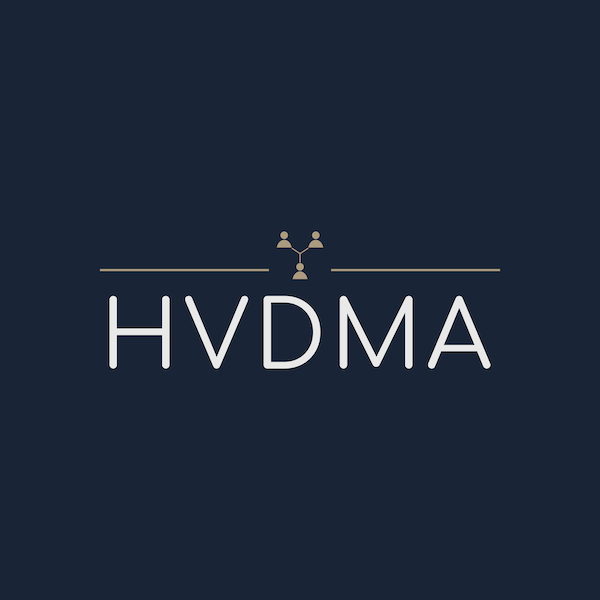 [Speaker Notes: 1798.130(a)(2)(B): “The disclosure of the required information shall cover the 12-month period preceding the business's receipt of the verifiable consumer request, provided that, upon the adoption of a regulation pursuant to paragraph {9} of subdivision (a} of Section 1798,185, a consumer may request that the business disclose the required information beyond the 12-month period and the business shall be required to provide such Information unless doing so proves Impossible or would Involve a disproportionate effort. A consumer's right to request required information beyond the 12-month period, and a business's obligation to provide such information, shall only apply to personal Information collected on or after January 1, 2022. Nothing in this subparagraph shall require a business to keep personal information for any length of time.”]
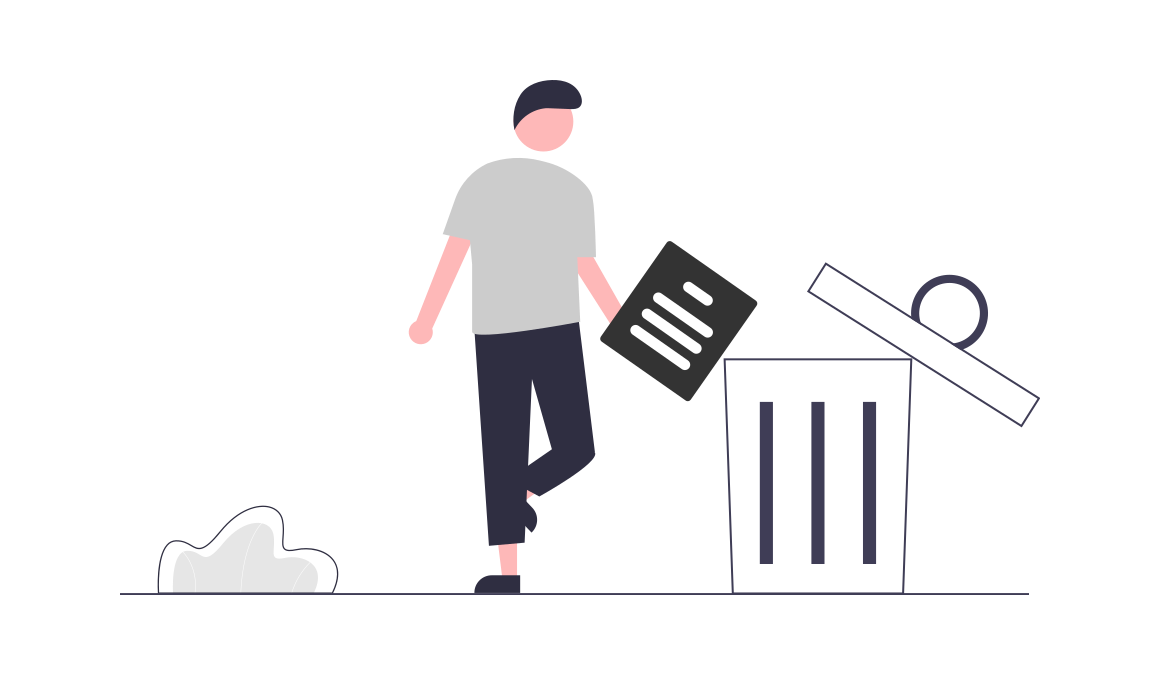 New Passthrough Deletion Obligation
Upon deletion request:  businesses must notify any (1) service providers, (2) contractors, and (3) all third parties to whom the business has sold or shared such PI to delete it. 1798.105(c)(1)
Exception where impossible or involves disproportionate effort.
Note Important Distinction! -- This applies to “deletions” but not to “opt outs.”
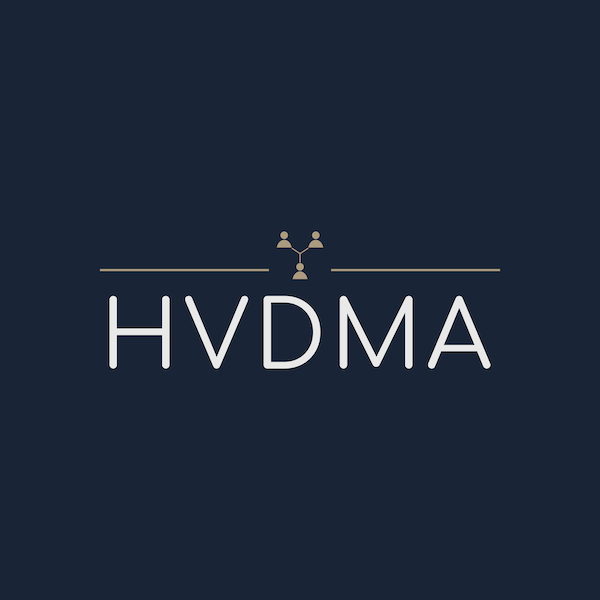 [Speaker Notes: Watching how the regs develop around “impossible or disproportionate effort” will be very important.  This requirement to pass deletion requests to third parties is going to be very burdensome.]
New Disclosures re “Sharing” (minor effect)
Businesses must also disclose: 
Business or commercial purpose for sharing PI. 1798.110(a)(3) & (c)(3)
Categories of PI shared and for each category, the categories of third-party recipients. 1798.115(a)(2), 130(a)(4)(B).
Excludes sharing for security purposes.
Can alternatively list in privacy policy.
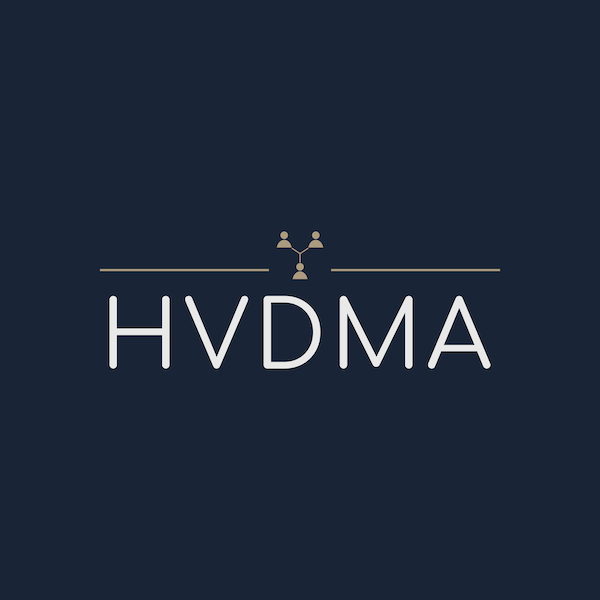 [Speaker Notes: YAY to hopefully have log data and technical data excluded, although we expect consumer groups to push back on this through the regs process.]
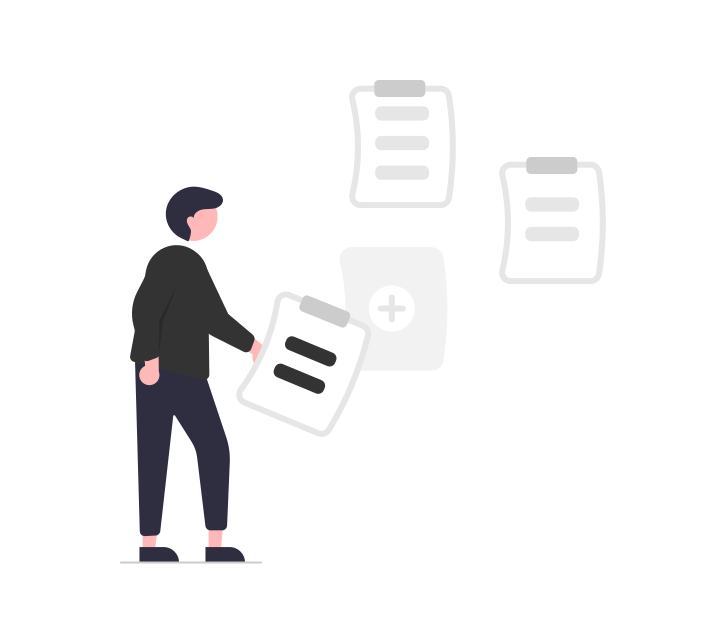 New Right to Correction
Right to correct inaccurate PI (1798.106)
Or business can simply delete. 

Subject to future regulations, including as to:
How often corrections can be made
Exceptions, including fraud prevention, health data
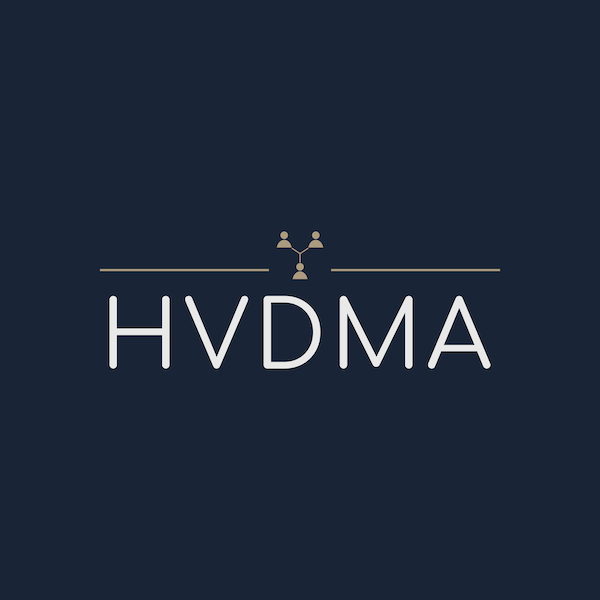 [Speaker Notes: Note:  The correction right is potentially more dangerous than deletion or access when it comes to proper verification – don’t want a bad guy to correct your data/change your account.

“A business…shall use commercially reasonable efforts to correct the inaccurate PI, as directed by the consumer, pursuant to Section 1798.130 and [future] regulations.” 1798.106(c)]
New Opt-out Options
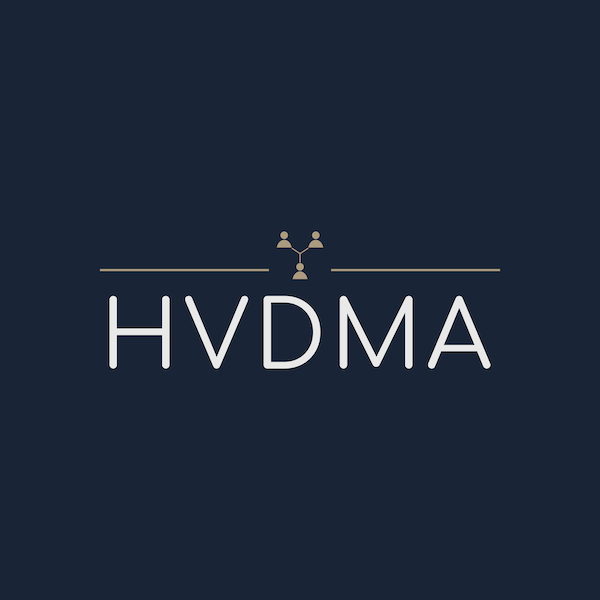 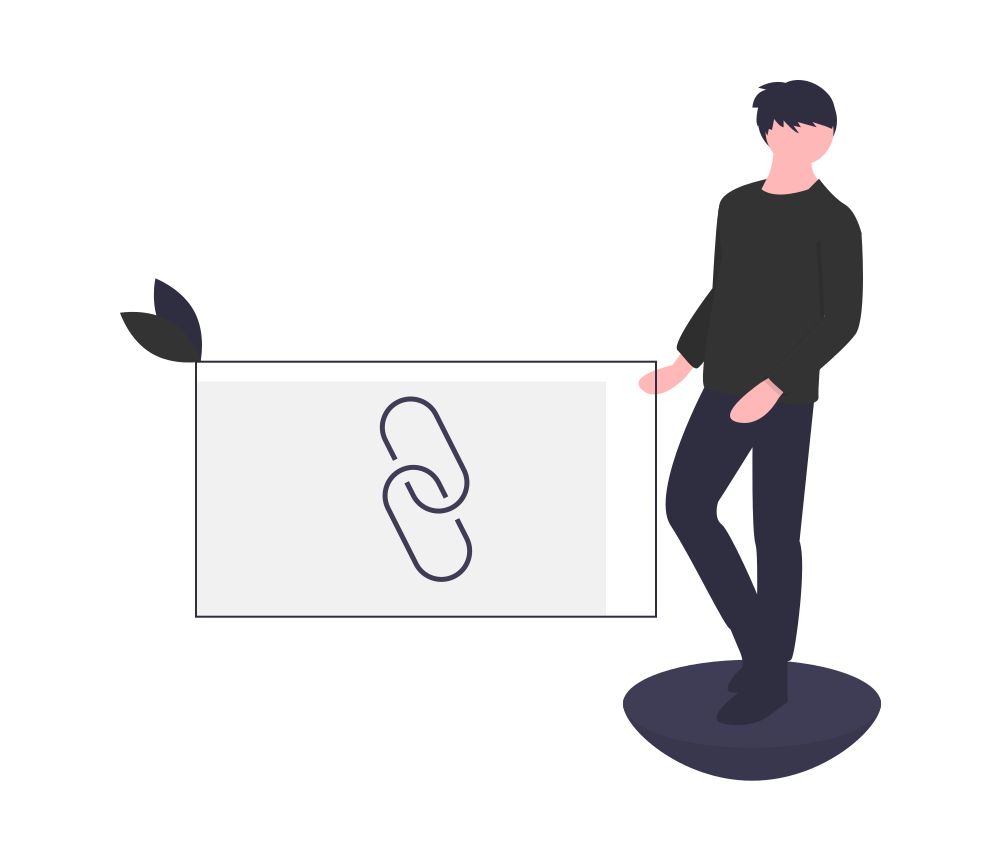 New Opt-out Rights For “Sensitive” PI
Need either:
Separate homepage link to this opt out of use of sensitive PI (“Limit the Use of My Sensitive Personal Information”)
or
Single link on homepage that allows consumer to both opt out of sale/sharing and limit use of sensitive PI. 
“Sensitive PI” = SSN, driver’s license number, passport number, account log-in or financial account information in combination with any required credentials allowing access to an account, precise geolocation [w/in 1850 radius], race, ethnicity, religion, union membership, personal communication contents where the intended recipient is not the business itself, genetic data, biometric information processed to uniquely identify a consumer, health info, info about sex life or sexual orientation.
[Speaker Notes: Kandi – what does this inference exception mean?  MM – very unclear, we will need to wait for regs.  Seems like too broad of a carve out, especially given that this provision states that sensitive PI that isn’t used to infer characteristics shall be treated as normal PI for all purposes – which means you also may not need the same types of disclosures.  Could be that the main concern is around advertising – any time you use sensitive PI to market someone (e.g., I have sensitive health information suggesting that someone is 3 weeks post partum so I will show an ad for post partum depression because I am assuming the individual might be struggling with it) that’s what the use provision is really aimed at.

MM note to audience about sensitive data opt out and potential limitation:  (d) Sensitive Personal Information that is collected or processed without the purpose of inferring characteristics about a consumer, is not subject to this Section (as further defined In regulations) and shall be treated as personal information for purposes of all other sections of this Act.  Very unclear what this means – as long as you’re not using sensitive PI to infer characteristics about a user, seems you should be able to treat sensitive PI as normal PI.  


If you use one link for all three, I wonder what that would need to be titled???]
Clarification of Behavioral Ad Opt-Outs
Opt-out must be for “sharing, making available, or transferring PI for the purpose of cross-context behavioral advertising, regardless of whether the sharing is for “monetary or other valuable consideration.” 1798.140(ah)(1).
Publisher sites must have a “Do Not Sell/Share” that applies to all behavioral advertising.
Businesses can instead choose to honor signals or preferences – more regs to come on this.
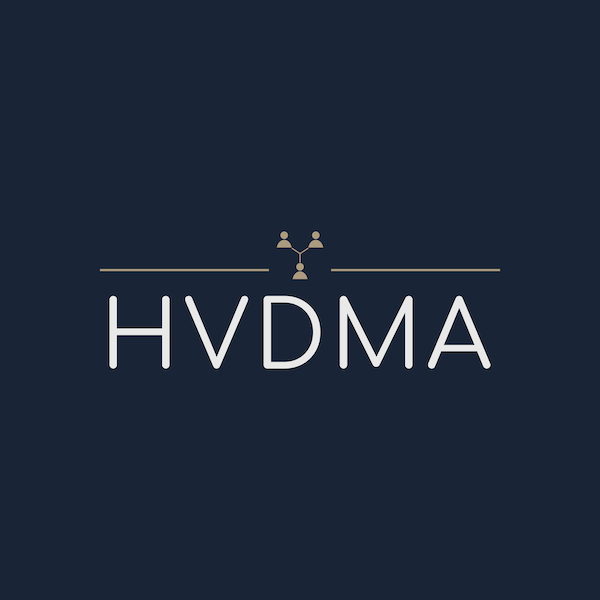 [Speaker Notes: MM to Kandi – the definition here is vague and we will have to await regs, but do we think this sharing opt out, and cross-context behavioral advertising, applies to first party re-targeting activities as well?

Arguments both ways:
Maybe not when just retargeting on communications platforms like Twitter, FB, LI
Could be that the whole purpose of adding the sharing opt out is to address advertising activities where there was no consideration
Preface to CPRA seems to consider OBA a ”sale,” so share must either mean re-targeting or OBA where there isn’t consideration: “The CCPA gives California consumers the right to learn what information a business has collected about them, to delete their personal information, to stop businesses from selling their personal information, including using It to target them with ads that follow them as they browse the internet from one website to another”]
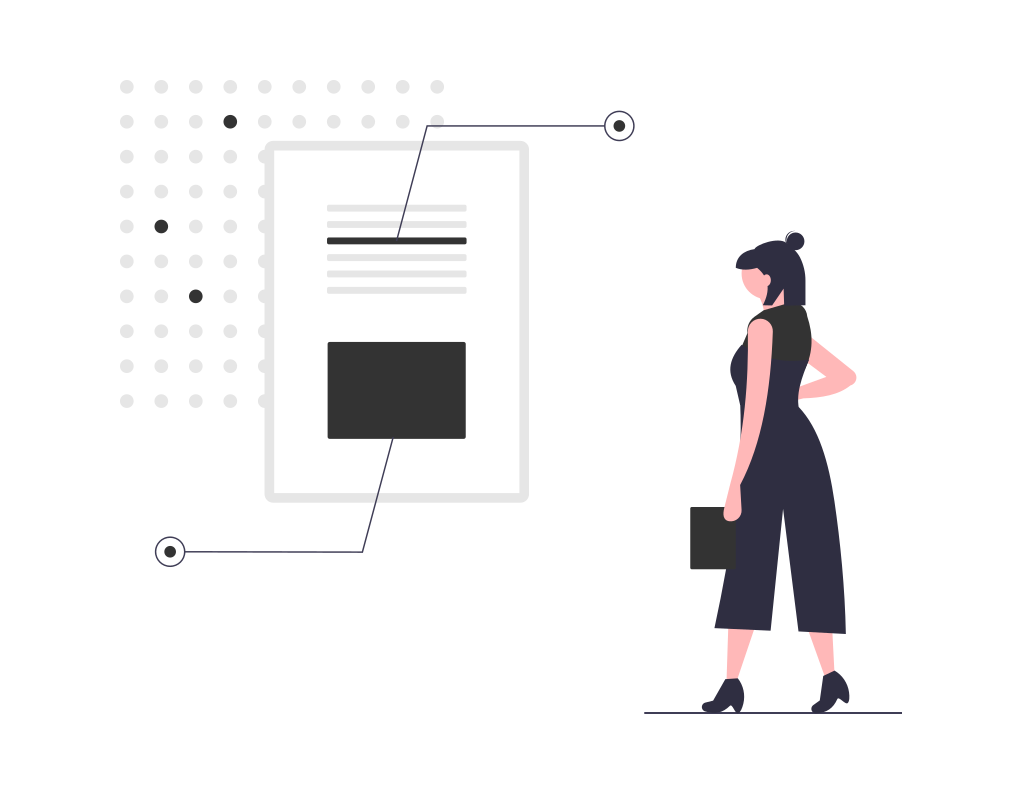 New Data Minimization Requirement
Businesses may only collect, use, retain, and share a consumer’s PI to the extent that it is “reasonably necessary and proportionate” to either: 

The purpose for which it was collected or processed, or 

another disclosed purpose that is compatible with the context in which it was collected. 1798.100(c)
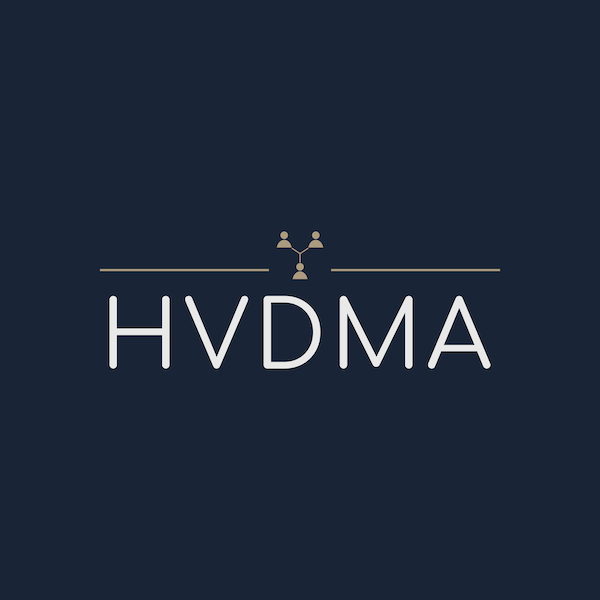 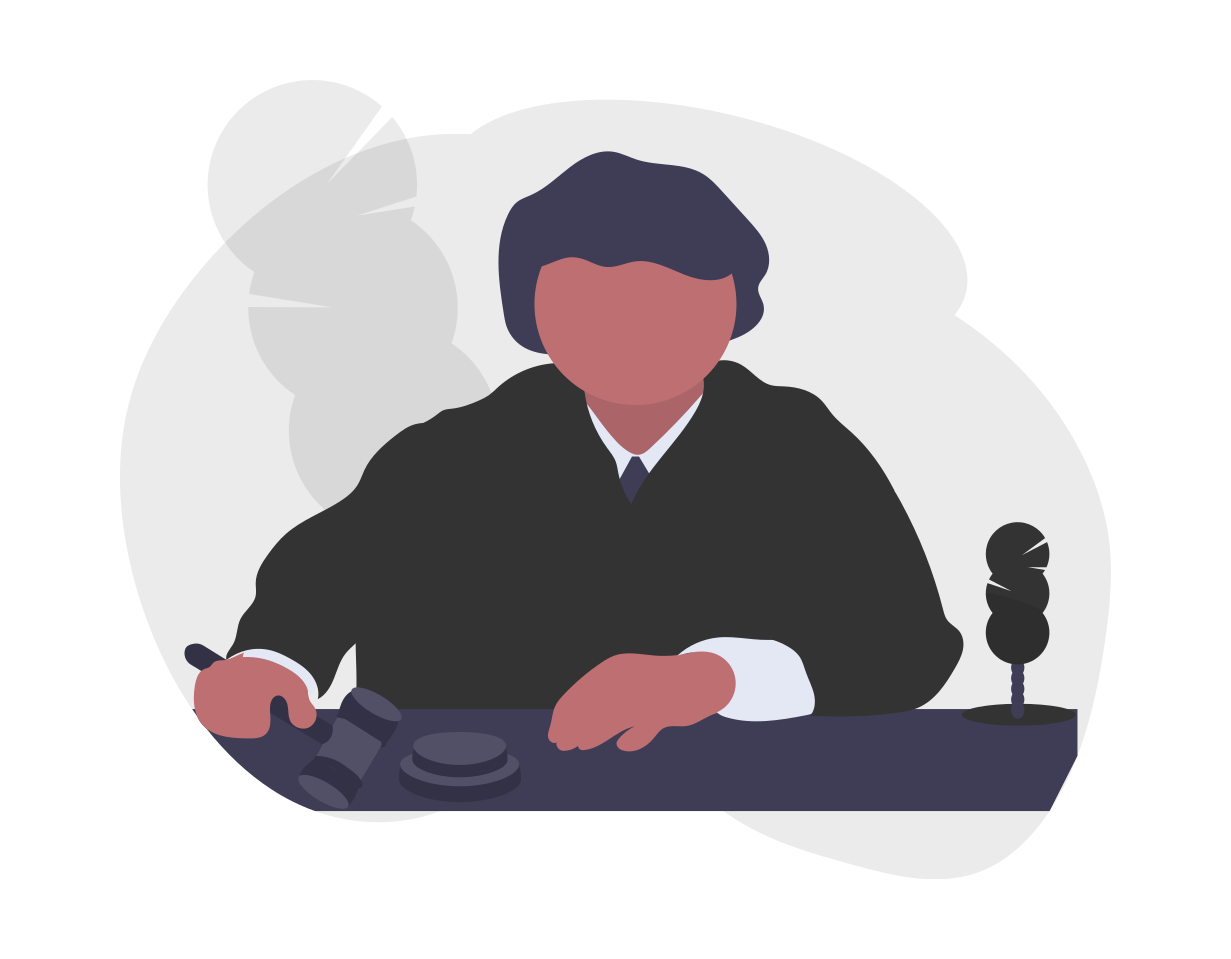 Enforcement Authority
The “California Privacy Protection Agency” – an independent executive agency tasked with (1798.199.10, 199.40):
Protecting consumer privacy.
Educating consumers about their rights.
Promulgating regulations.
Enforcing the law – no more 30-day “cure” period.
The CPRA includes a timeline for phasing out the California Attorney General’s current rulemaking and enforcement responsibilities in favor of the new agency. 
“On and after the earlier of July 1, 2021, or within six months of the Agency providing the AG with notice that it is prepared to assume rulemaking responsibilities under this title, [the agency shall] adopt, amend, and rescind regulations pursuant to Section 1798.185.” 1798.199.40(b)
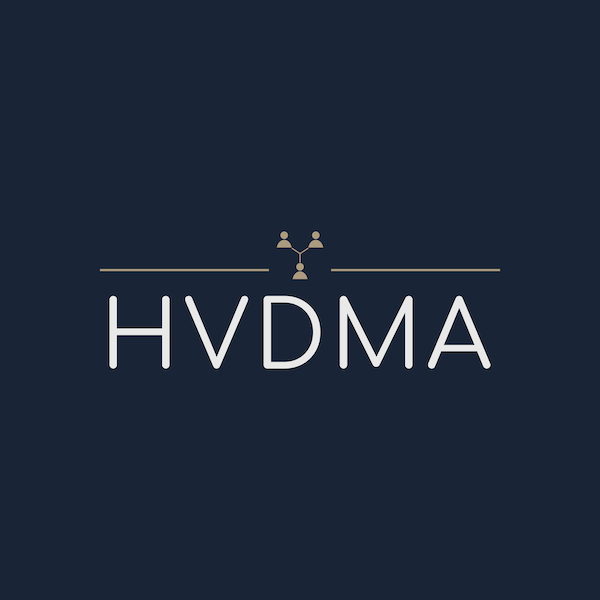 [Speaker Notes: Melissa to Kandi – what’s your prediction for who will be part of the CPPA?  Likely some of the same team currently working on CCPA at the AG’s office?]
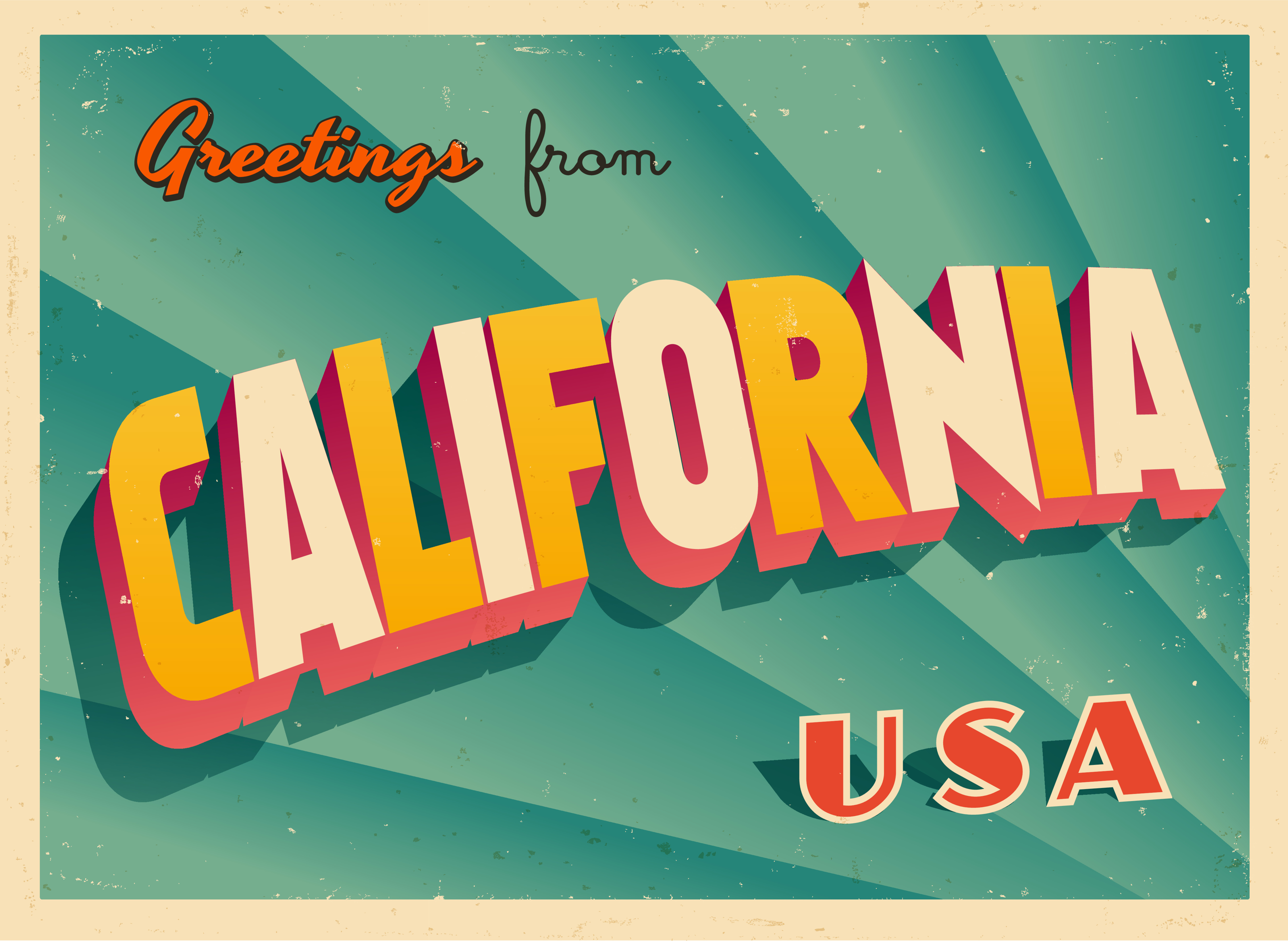 The Virginia Consumer Data Protection Act (VCDPA)
VIRGINIA
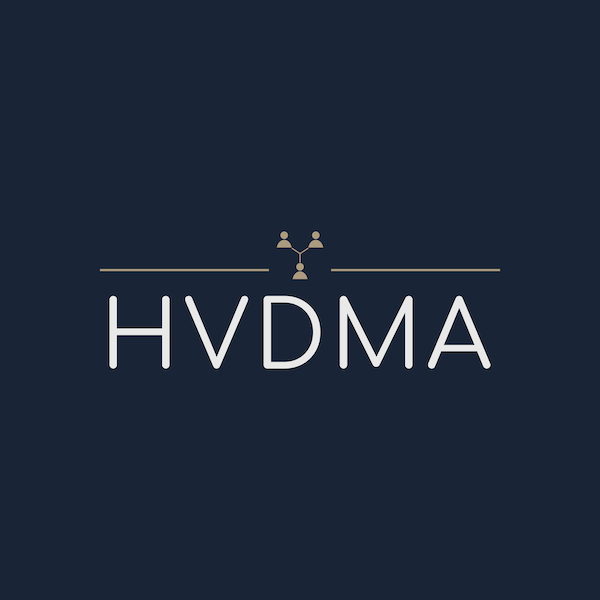 Timing
The VCDPA has passed and signed into law by the governor.
The CDPA takes effect on Jan. 1, 2023, just like the CPRA. 
Changes for CPRA compliance should coordinate with VCDPA.
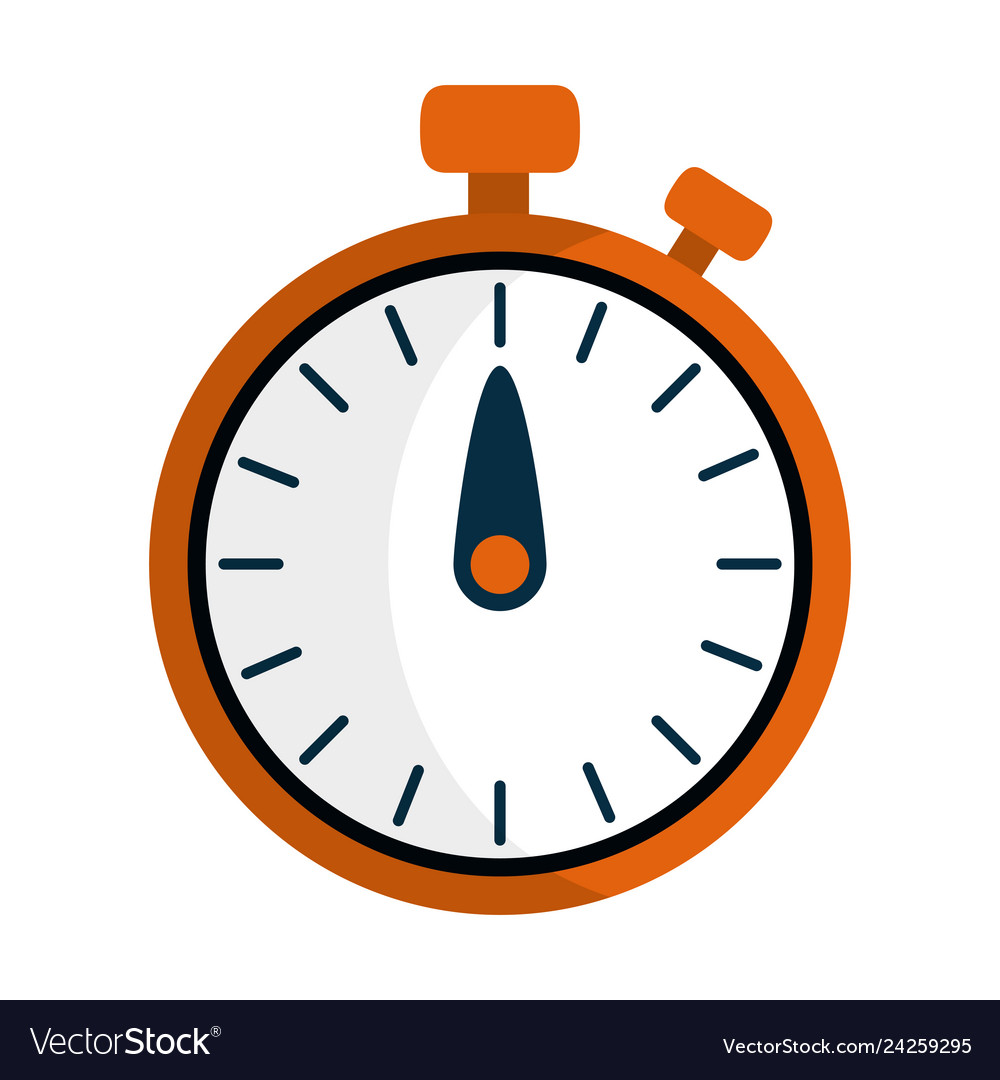 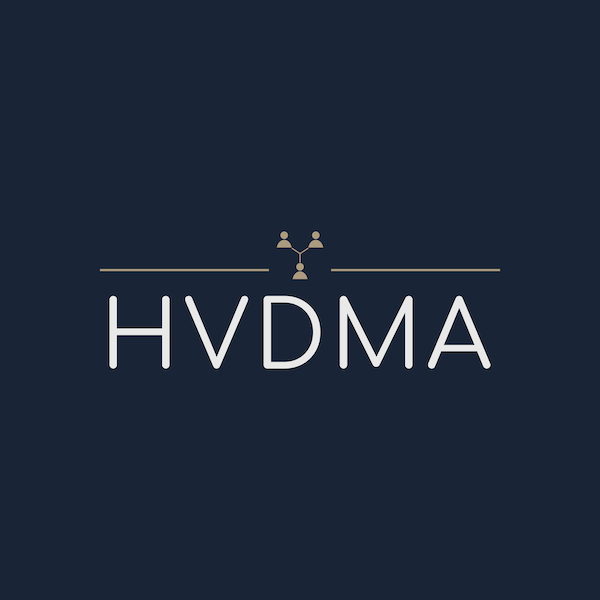 Comparison of Scope
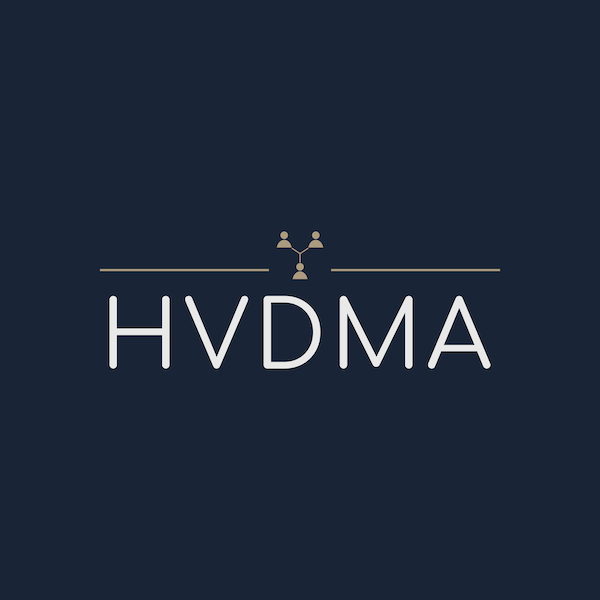 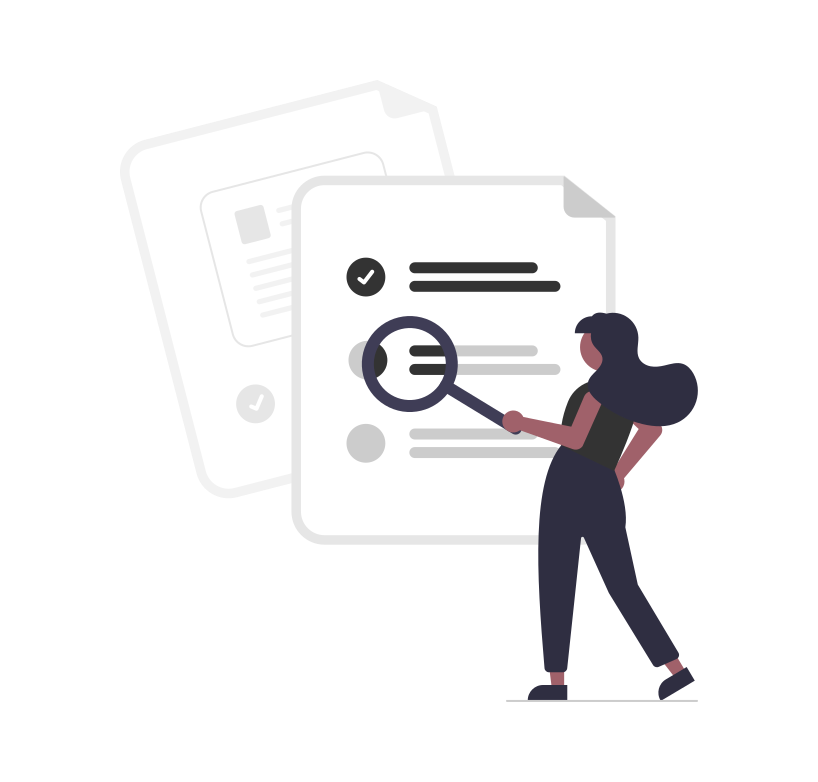 Scope of Covered Entities
PART I
Applies to “persons” that conduct business in VA (or produce 
products or services that are targeted to VA residents), and that:

Control or Process “personal data” of: 
(i) at least 100,000 consumers per calendar year, or 
(ii) at least 25,000 consumers and derive over 50% of gross revenue from the sale of personal data. 59.1-572(A)

CCPA Comparison: 
Threshold of “100,000 consumers” is same as CPRA (CCPA is 50,000)
Lowers threshold of consumer PD processed annually by a covered entity for businesses that derive over 50% of their annual revenue from selling PD
No annual gross revenue revenue threshold (CCPA is $25 million)
[Speaker Notes: CDPA § 59.1-572(A)]
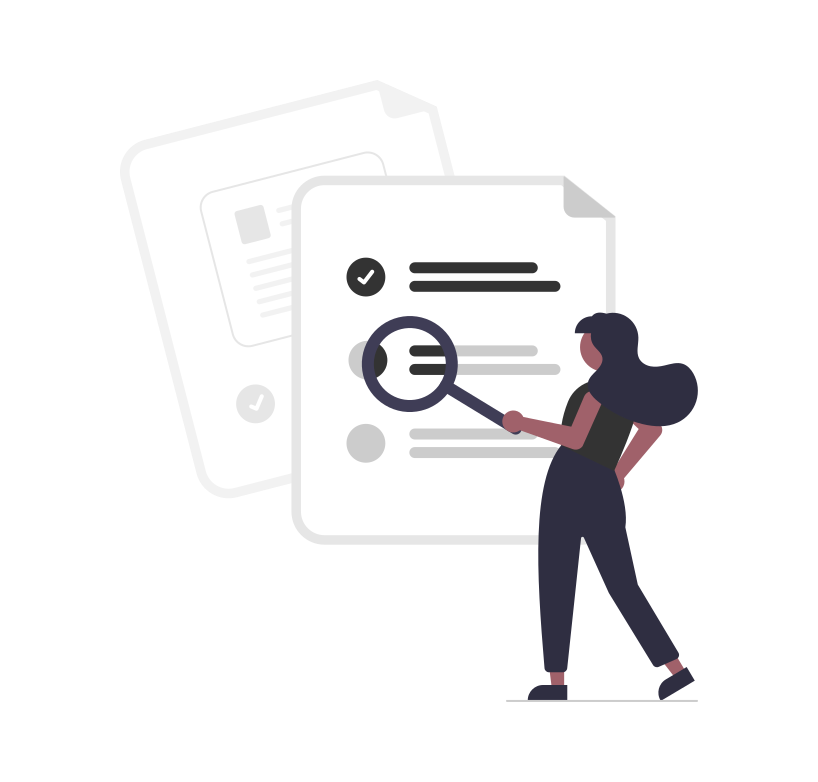 Scope of Covered Entities
PART II
CCPA/CPRA  
“Buys, sells, or receives shares PI” 

CA residents, HHs, or Devices

Exempts: non-profits, health care providers governed by the Confidentiality of Medical Information Act, entities governed by HIPAA.
VCDPA  
“Controls” or “Processes”

VA residents

Exempts: non-profits, government bodies, higher-education institutes, entities governed by HIPAA or GLBA. 59.1-572(B)
[Speaker Notes: CDPA § 59.1-571:

"Consumer" means a natural person who is a resident of the Commonwealth acting only in an individual or household context. It does not include a natural person acting in a commercial or employment context.

"Controller" means the natural or legal person that, alone or jointly with others, determines the purpose and means of processing personal data.

"Processor" means a natural or legal entity that processes personal data on behalf of a controller.]
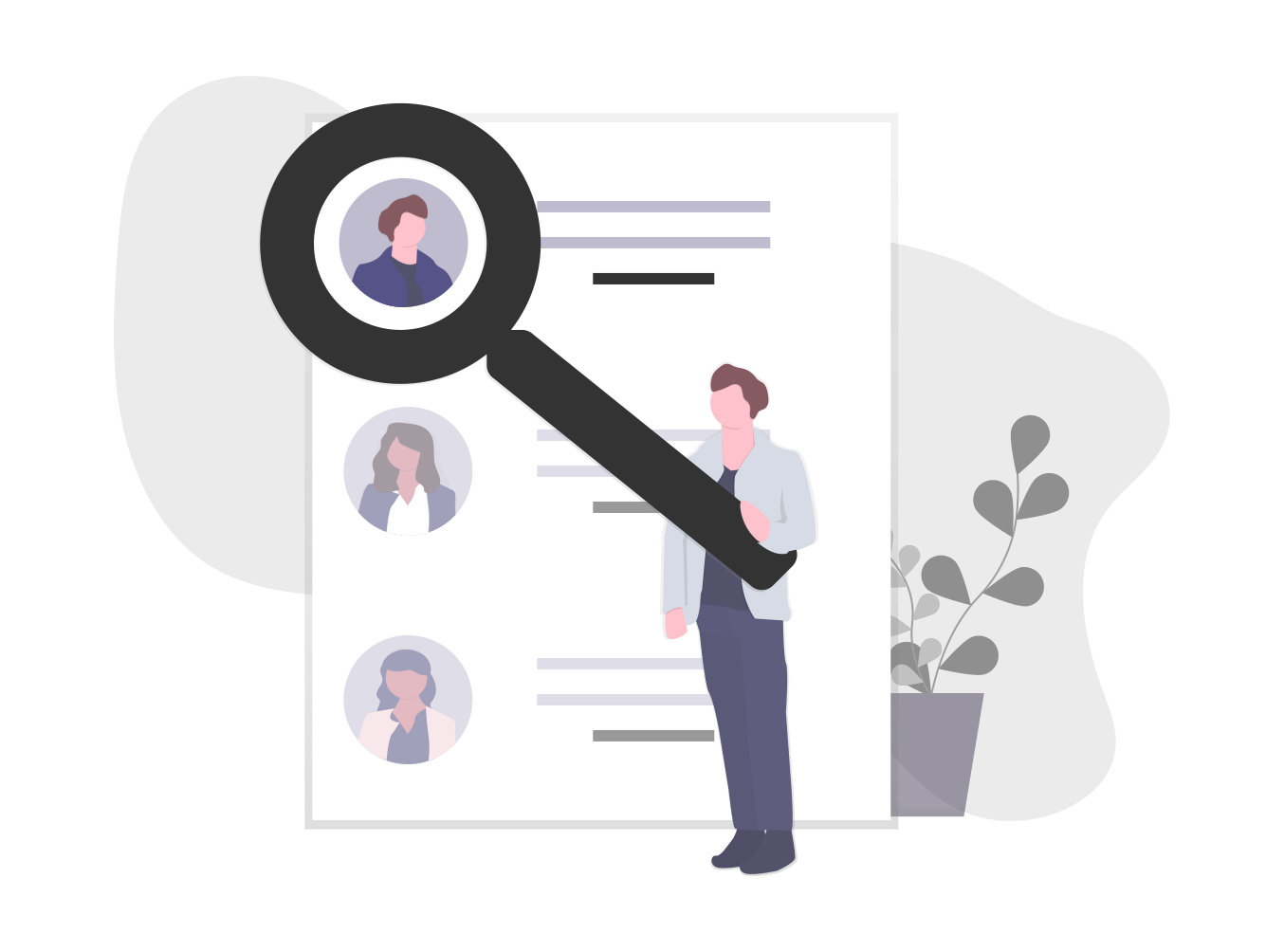 Scope of Personal Information
“Any information that is linked or reasonably linkable to an identified or identifiable natural person.” 59.1-571     – who can be readily identified, directly or indirectly
Exclusions:
PD of individuals acting in the employment/commercial context
Publicly available information
De-identified information
Data under: HIPAA, FCRA, DPPA, FERPA. 59.1-572(C)
*Pseudonymous data
*Consumer rights do not apply to pseudonymous data if the controller is able to demonstrate any information necessary to identify the consumer is kept separately and is subject to effective technical and organizational controls that prevent the controller from accessing such information. 59.1-577(D)
Similar to the CPRA, the VCDPA includes definitions for “sensitive data” and “precise geolocation”
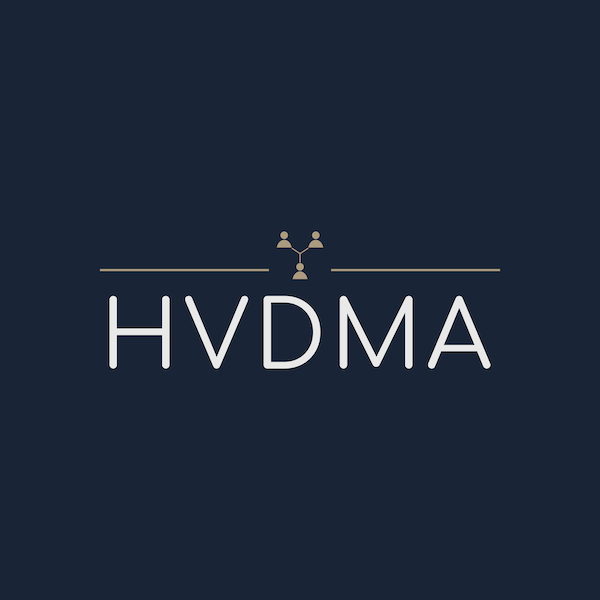 [Speaker Notes: In the CDPA, publicly available information is defined essentially the same as in the CPRA:

CDPA: "Publicly available information" means information that is lawfully made available through federal, state, or local government records, or information that a business has a reasonable basis to believe is lawfully made available to the general public through widely distributed media, by the consumer, or by a person to whom the consumer has disclosed the information, unless the consumer has restricted the information to a specific audience.

CPRA: "Publicly available information" means information that is lawfully made available from federal, state, or local government records (in CCPA); or information that a business has reasonable basis to believe is lawfully made available to the the general public (1) by the consumer, (2) by widely distributed media, or (3) by someone to whom the consumer disclosed the information unrestricted to a specific audience. 

In the CDPA, de-identified information is defined essentially the same as in the CPRA:

CDPA: "De-identified data" means data that cannot reasonably be linked to an identified or identifiable natural person, or a device linked to such person. A controller that possesses "de-identified data" shall: 1. Take reasonable measures to ensure that the data cannot be associated with a natural person; 2. Publicly commit to maintaining and using de-identified data without attempting to re-identify the data; and 3. Contractually obligate any recipients of the de-identified data to comply with all provisions of this chapter.

CPRA: "De-identified data" means information that cannot reasonably be used to infer information about, or otherwise be linked to, a particular consumer, provided that the business that possesses the information: (A) takes reasonable measures to ensure that the Information cannot be associated with a consumer or household; (B) publicly commits to maintain and use the information in deidentified form and not to attempt to reidentify the Information, except that the business may attempt to reidentify the information solely for the purpose of determining whether its deidentification processes satisfy the requirements of this subdivision; and (C) contractually obligates any recipients of the Information to comply with all provisions of this subdivision.  

Differences between the CDPA’s “sensitive data” and the CPRA’s “sensitive personal information”:

CDPA: “sensitive data" includes: citizenship or immigration status; PD collected from a known child.
CPRA: “sensitive personal information" includes: SSN, driver’s license number, passport number, account log-in or financial account information in combination with any required credentials allowing access to an account; union membership; personal communication contents where the intended recipient is not the business itself, genetic data, health information. 1798.140(ad)

Differences between “precise geolocation” in the CDPA and the CPRA:
CDPA: locates a person within a radius of 1,750 ft
CPRA: locates a person within a geographic area ≤ the area of a circle with a radius of 1,850 ft., except as prescribed by regulations.]
Consumer Rights
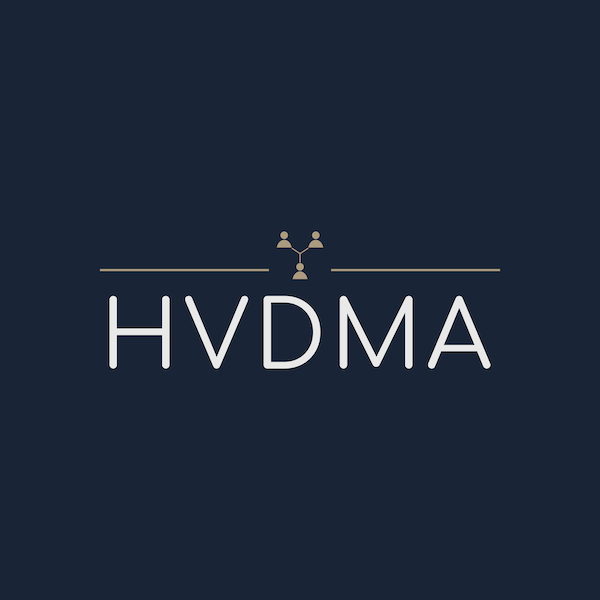 At a glance…
* The right to opt out of sharing of PI is limited to sharing for the purpose of cross-context behavioral advertising.
[Speaker Notes: VCDPA:

“Confirm whether a controller is processing his PD and to access such PD.” 59.1-573(A)(1)
“Delete PD provided by or obtained about the consumer.” 59.1-573(A)(3)
“Correct inaccuracies in his PD, taking into account the nature and purpose of processing.” 59.1-573(A)(2)
“Obtain a copy of his PD that he previously provided to the controller in a portable and, to the extent technically feasible, readily usable format that allows the consumer to transmit the data to another controller without hindrance, where the processing is carried out by automated means.” 59.1-573(A)(4)]
Choice/Control (not just opt out . . .)
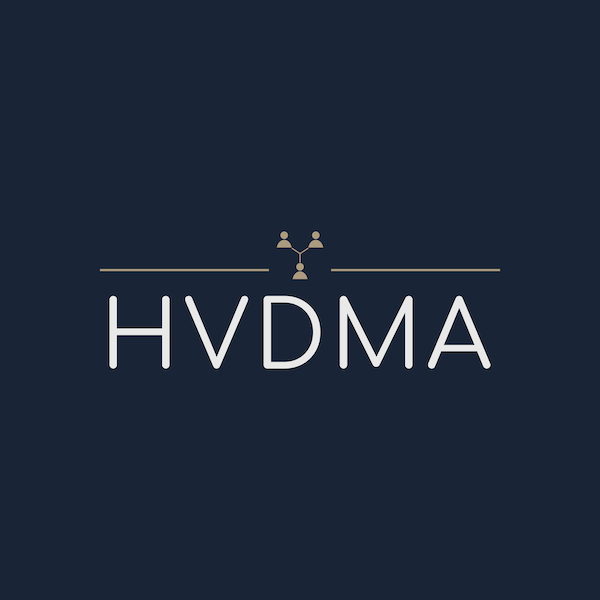 Opt-out Right for “Sale”
CCPA/CPRA  
“Sale” = exchange of PI for monetary or other valuable consideration
VCDPA  
“Sale” = exchange of PD for monetary consideration
Does NOT include: 59.1-571
Disclosure to a processor
Disclosure to a third party to provide a product or service requested by the consumer
Disclosure to the controller’s affiliate
Disclosure of PD that the consumer “intentionally made available to the general public”
 Disclosure to a third party as part of an asset/merger
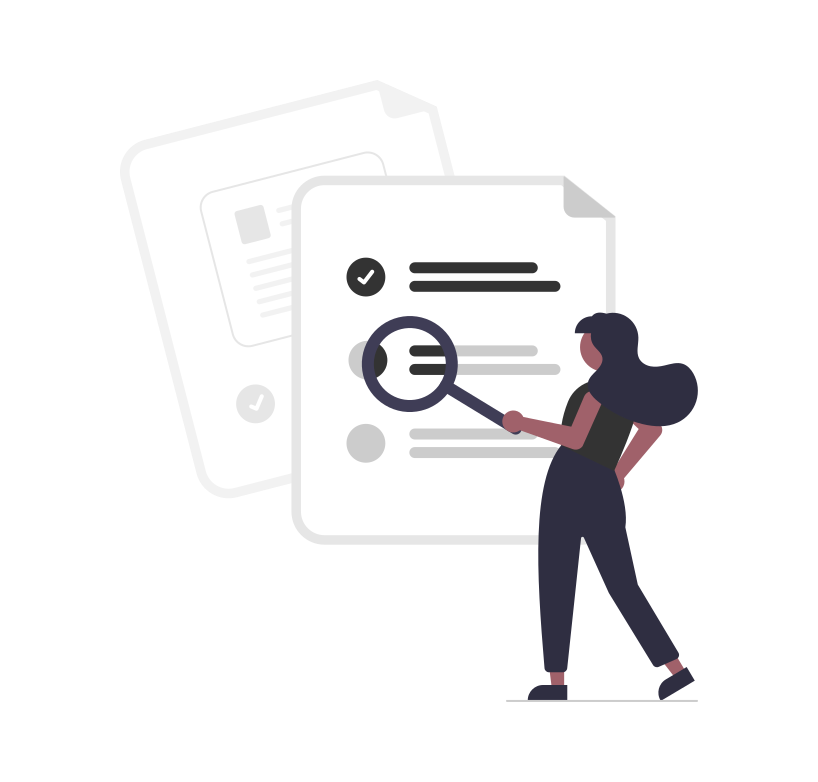 Opt-out Right for “Profiling”
“Profiling” means any form of automated processing performed on personal data to evaluate, analyze, or predict personal aspects related to an identified or identifiable natural person's economic situation, health, personal preferences, interests, reliability, behavior, location, or movements. 59.1-571
Right to opt-out of “profiling” in furtherance of decisions that produce legal or similarly significant effects concerning the consumer. 59.1-573(A)(5)
CCPA Comparison:
Similar to CPRA’s added right to opt-out of automated decision making.
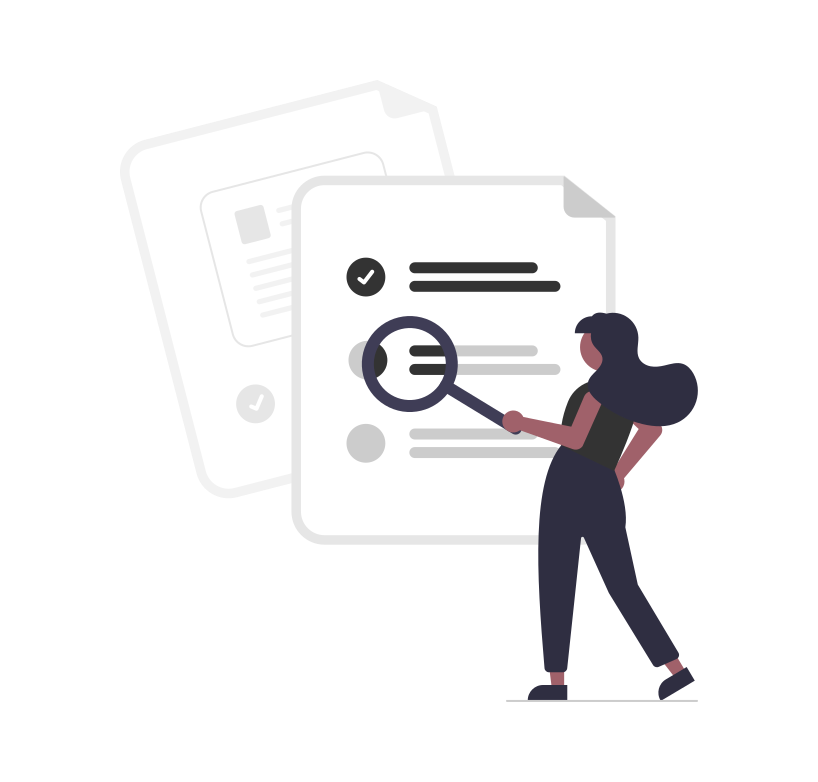 Opt-out Right for “Targeted Advertising”
“Targeted Advertising” means displaying advertisements to a consumer where the advertisement is selected based on PD obtained from that consumer's activities over time and across nonaffiliated websites or online applications to predict such consumer's preferences or interests. 59.1-571
Excludes Ads: (1) Based on activities within a controller's own websites or online applications; (2) Based on the context of a consumer's current search query, visit to a website, or online application; (3) Directed to a consumer in response to a request for information or feedback; or (4) Processing personal data processed solely for measuring or reporting advertising performance, reach, or frequency.
Right to opt-out the processing of PD for purposes of “targeted advertising.” 59.1-573(A)(5)
CCPA Comparison:
Similar to CPRA’s added right to opt-out of sharing for “cross-context behavioral advertising.”
[Speaker Notes: “Cross-context behavioral advertising”: advertising targeted to a consumer based on PI obtained from the consumer’s activity across: 1798.140(k)
Businesses,
Distinctly-branded websites, 
Applications, or 
Services. 
(other than the business, distinctly-branded website, application, or service with which the consumer intentionally interacts).]
Consent for processing “Sensitive Data”
“Sensitive Data” means a category of personal data that includes:
1. Personal data revealing racial or ethnic origin, religious beliefs, mental or physical health diagnosis, sexual orientation, or citizenship or immigration status;
2. The processing of genetic or biometric data for the purpose of uniquely identifying a natural person;
3. The personal data collected from a known child; or
4. Precise geolocation data.
“Consent” means “a clear affirmative act signifying a consumer's freely given, specific, informed, and unambiguous agreement to process personal data relating to the consumer,” such as a written or electronic statement.
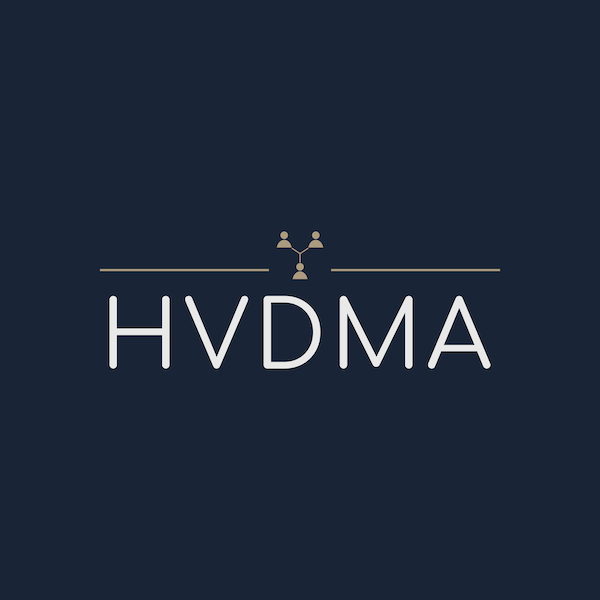 [Speaker Notes: “]
”Sensitive” info comparison:
Treatment of “Sensitive” Data
CCPA/CPRA  
Consumers can:
Opt out of the sale of “sensitive PI” (via existing DNS process and inclusion of sensitive PI in the definition of PI). 1798.140(v)
Opt out of a business’s mere use of “sensitive PI” for purposes other than providing services or goods to the consumer. 1798.121
VCDPA  
Business may not process “sensitive data” concerning a consumer without obtaining the consumer's consent. 59.1-574(A)(5)
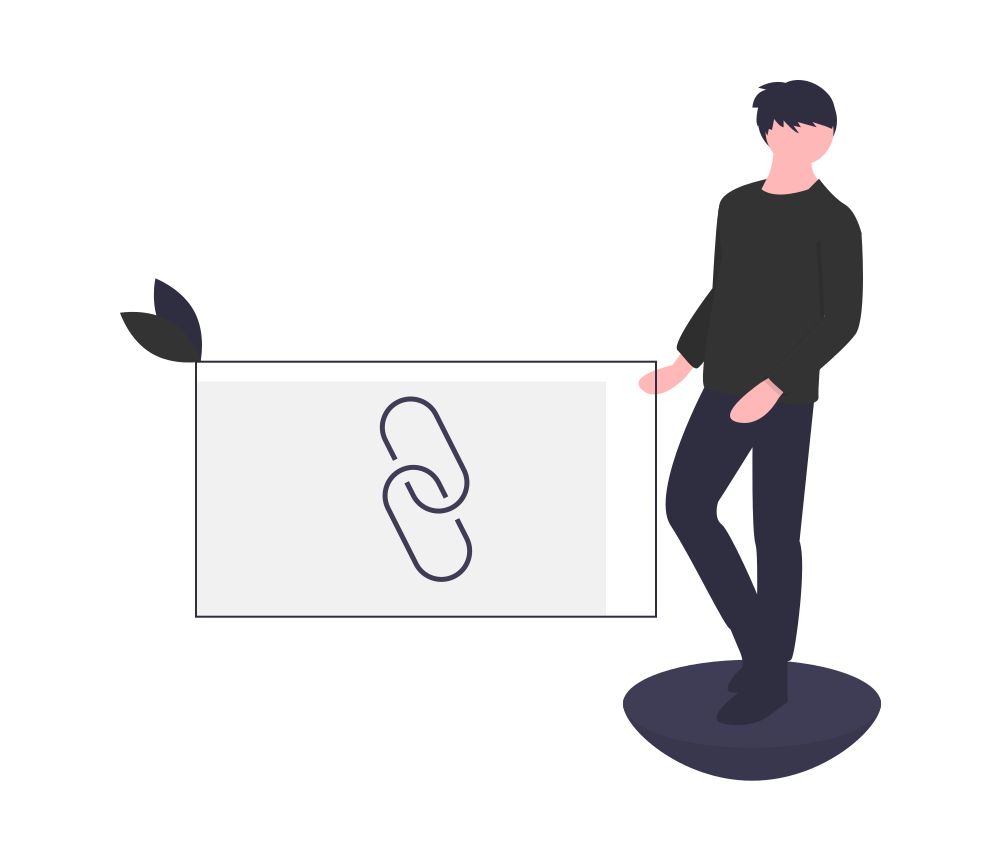 [Speaker Notes: Another major difference is the fact that the CDPA does not include any opt-out form requirements. 

Rather, it requires clear and conspicuous disclosure of sale of PD to TPs or of processing PD for targeted advertising, including, a method of opting out.59.1-574(C),(D)]
Additional 
Requirements
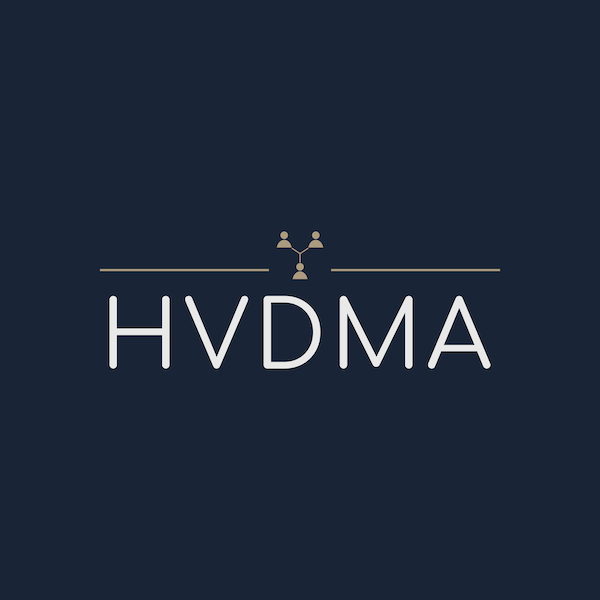 Data Protection Assessments
Controllers must conduct data protection assessments for each of the following:
Processing of sensitive data;
Targeted advertising; 
Sale of personal data; 
“Profiling” that creates a “reasonably foreseeable risk of (i) unfair or deceptive treatment of, or unlawful disparate impact on, consumers; (ii) financial, physical, or reputational injury to consumers; (iii) a physical or other intrusion upon the solitude or seclusion, or the private affairs or concerns, of consumers, where such intrusion would be offensive to a reasonable person; or (iv) other substantial injury to consumers”; or
Any other processing activities involving personal data that present a “heightened risk of harm” to consumers.
[Speaker Notes: DPAs are confidential and exempt from public inspection and copying under the VA FOIA. They must be made available upon AG request where relevant to an investigation.


DPAs conducted for the purpose of compliance with other laws may comply here if there is a reasonably comparable scope and effect. 59.1-576(D)


DPA requirements shall apply to processing activities created or generated after January 1, 2023. 59.1-576(E)

DPAs shall take into account the extent to which PD is sensitive and the context in which it is to be processed. They shall identify and weigh the benefits that may flow from the processing to the C, consumer, other stakeholders, and the public against the potential risks to the rights of the consumer associated with such processing, as mitigated by safeguards that can reduce such risks. Controllers must factor in: [§ 59.1-576.B] 

- use of de-identified data

- reasonable expectations of consumers

- context of the processing, and 

- the relationship between C and the consumer]
Enforcement 
& Liability
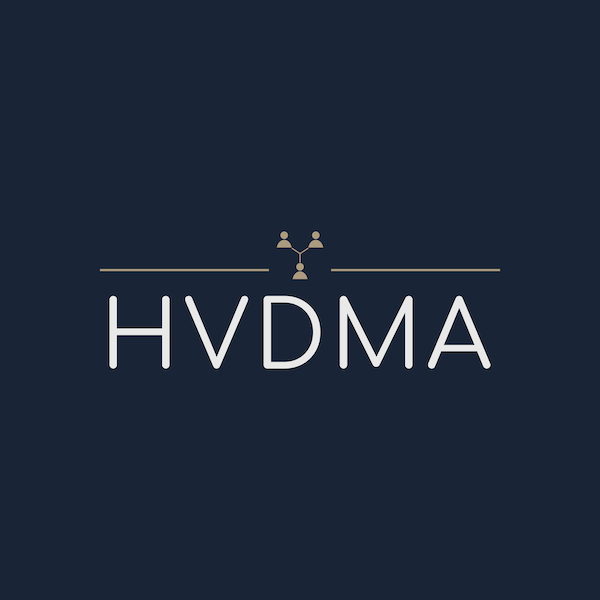 Enforcement Authority
CCPA/CPRA  
*Enforced by the Attorney General





*until phase-out of responsibilities to CPPA
VCDPA  
Enforced exclusively by the Attorney General
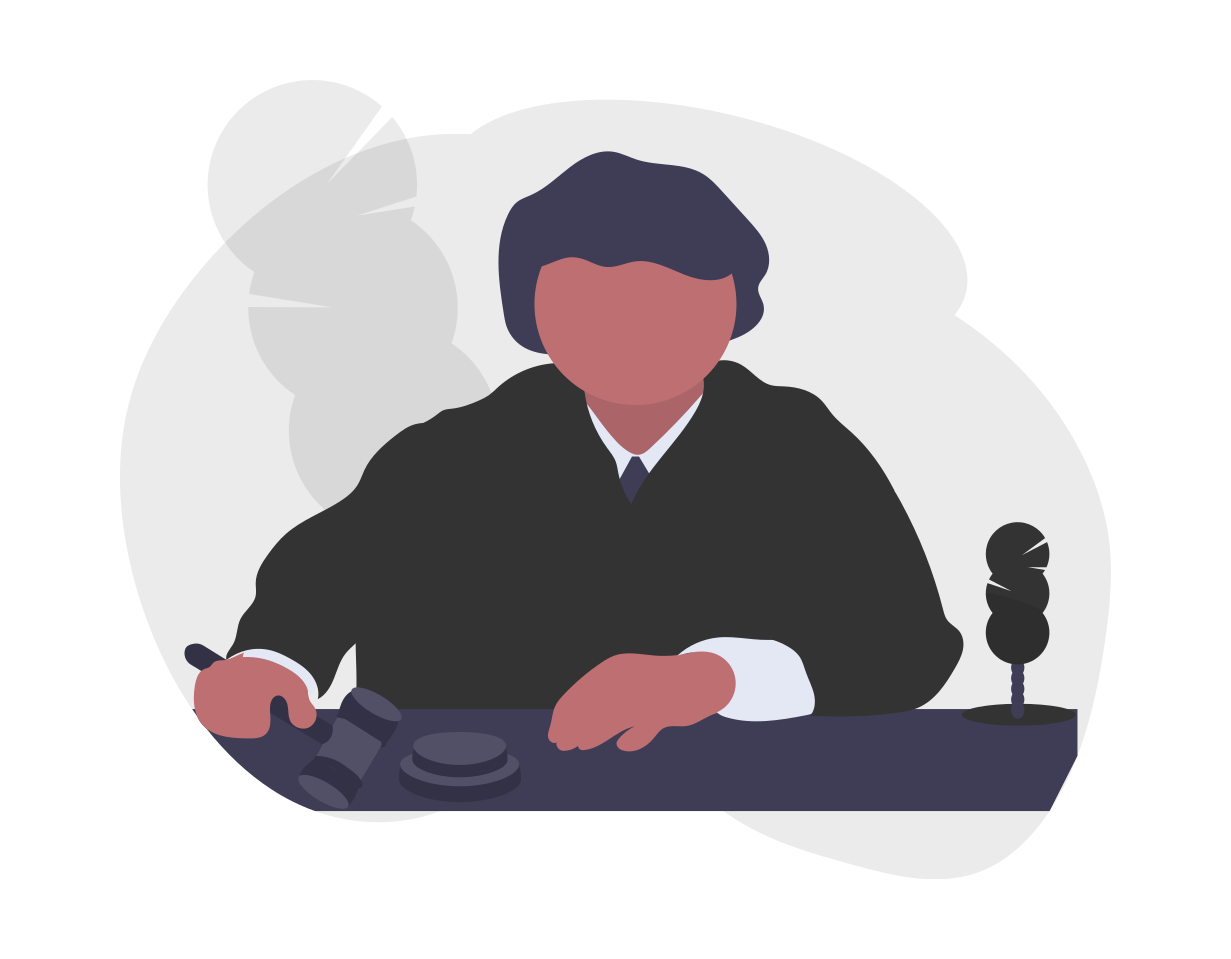 [Speaker Notes: CDPA § 59.1-580.

The CPRA includes a timeline for phasing out the California Attorney General’s current rulemaking and enforcement responsibilities in favor of the new agency. 
“On and after the earlier of July 1, 2021, or within six months of the Agency providing the AG with notice that it is prepared to assume rulemaking responsibilities under this title, [the agency shall] adopt, amend, and rescind regulations pursuant to Section 1798.185.” 1798.199.40(b) 

The “California Privacy Protection Agency” – an independent executive agency tasked with (1798.199.10, .199.40):
Protecting consumer privacy.
Educating consumers about their rights.
Promulgating regulations.
Enforcing the law.]
Liability
30-day cure period, and no private right of action (PRA) 
*The CPRA eliminates the required cure period, but the AG retains the option to provide a cure period and must provide 30 days notice and opportunity to be heard in private proceeding before finding probable cause to believe the business violated the CPRA.  
*The CPRA amends the CCPA’s data breach liability provision to include in its scope breaches resulting in the compromise of a consumer’s email address in combination with a password or security question and answer that would permit access to the consumer’s account.
[Speaker Notes: CDPA § 59.1-579:

“The Attorney General shall have exclusive authority to enforce violations of this chapter. Prior to initiating any action under this chapter, the Attorney General shall provide a controller or processor 30 days' written notice identifying the specific provisions of this chapter the Attorney General, on behalf of a consumer, alleges have been or are being violated. If within the 30 days the controller or processor cures the noticed violation and provides the Attorney General an express written statement that the alleged violations have been cured and that no further violations shall occur, no action for statutory damages shall be initiated against the controller or processor. 

If a controller or processor continues to violate this chapter in breach of an express written statement provided to the consumer under this section, the Attorney General may initiate an action and seek damages for up to $7,500 for each violation under this chapter. 

Nothing in this chapter shall be construed as providing the basis for, or be subject to, a private right of action to violations of this chapter or under any other law.]
Top 3 Takeaways for VCDPA
Opt-in Consent required to process any sensitive data:
Personal data revealing racial or ethnic origin, religious beliefs, mental or physical health diagnosis, sexual orientation, or citizenship or immigration status
Precise geolocation data
Genetic or biometric data for the purpose of uniquely identifying a natural person
personal data collected from a known child
DPIAs required for controllers who:
process sensitive data
conduct targeted advertising
sell personal data
Potentially significant relief for processing pseudonymous data:
No DSARs
No opt-in/opt-out
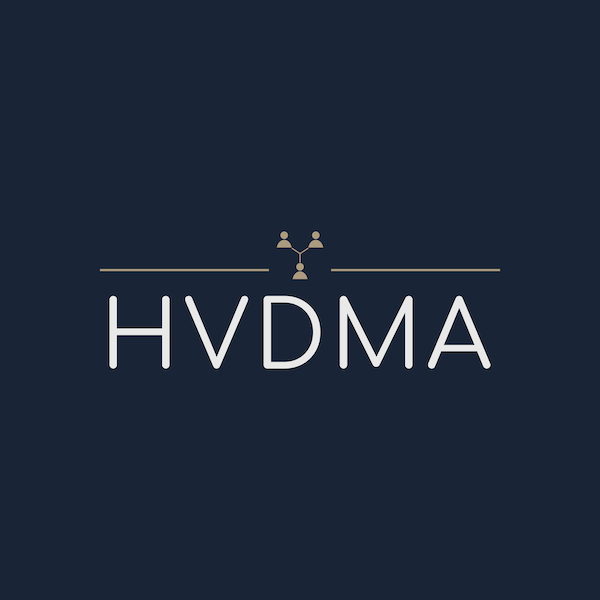 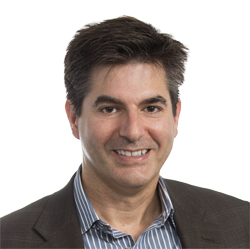 Ken Dreifach
ken@zwillgen.com
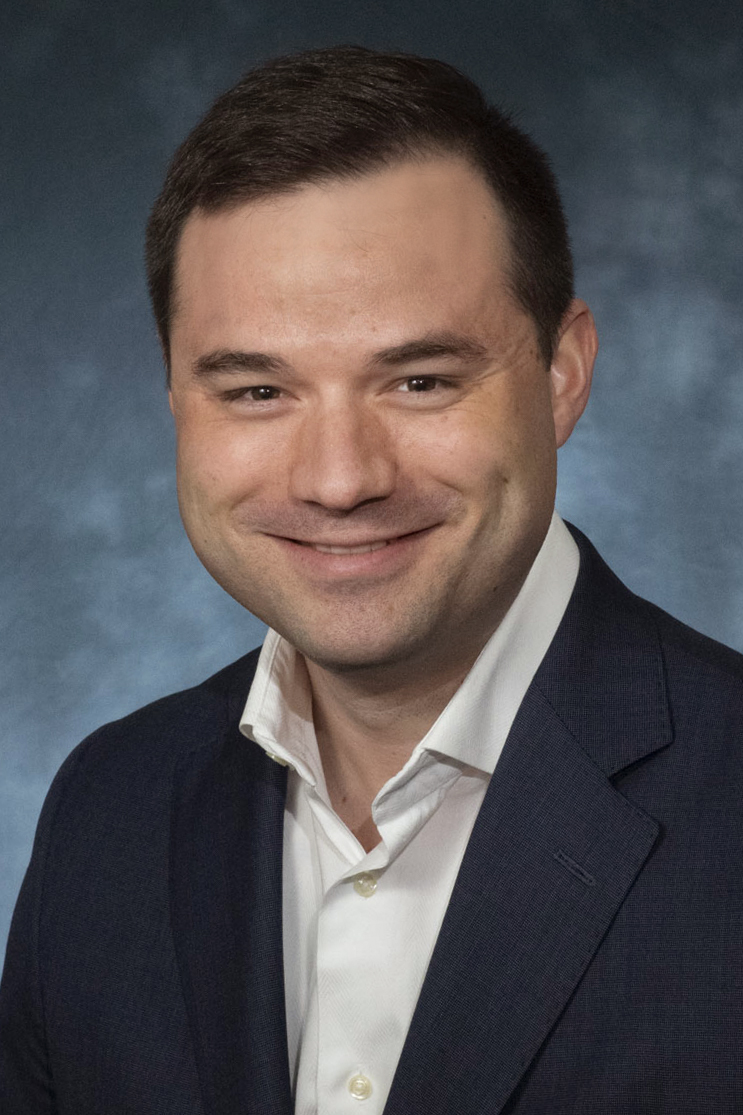 Tony Ficarrotta
www.zwillgen.com
tony@zwillgen.com